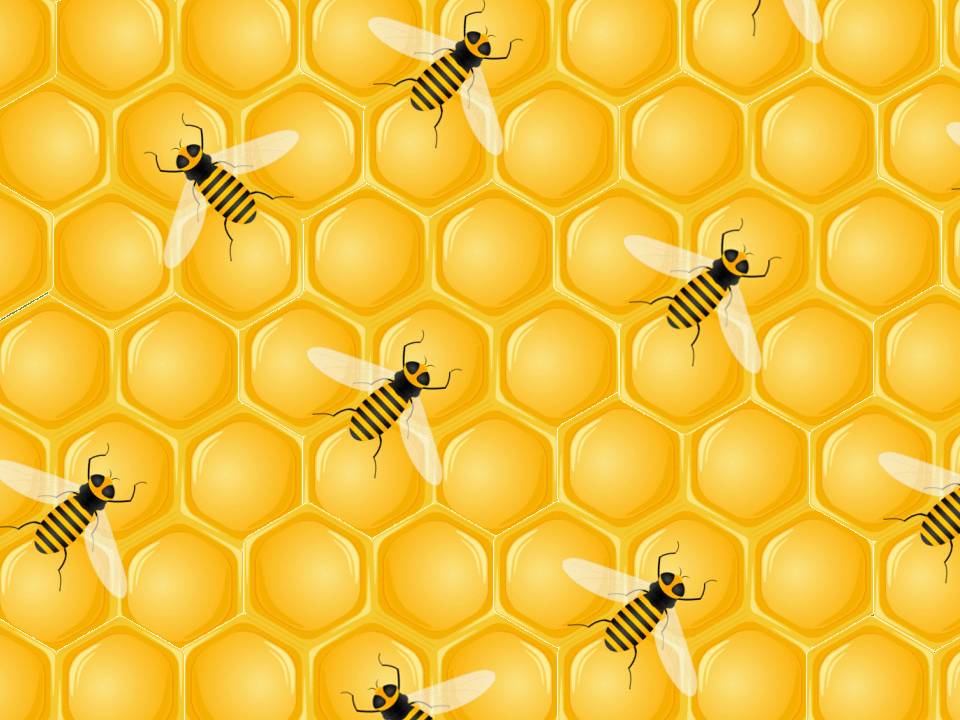 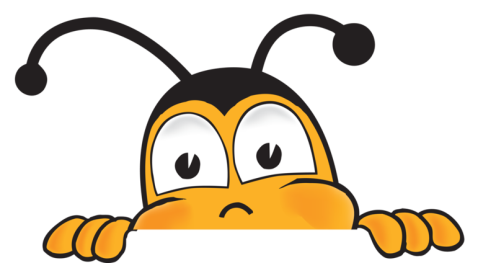 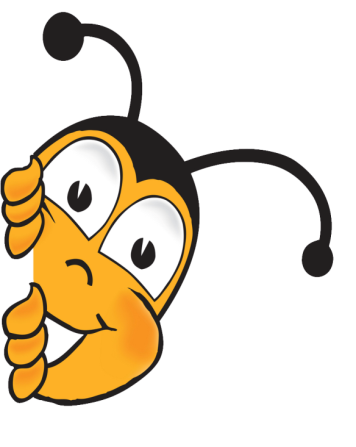 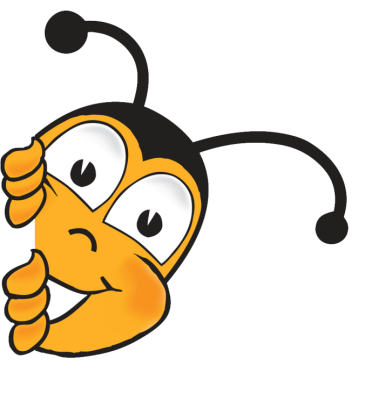 «В гостях 
у пчёлки Майи»
(игра по теме
 «Состав чисел первого десятка»)
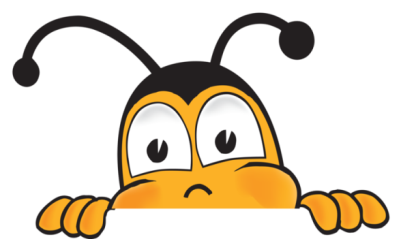 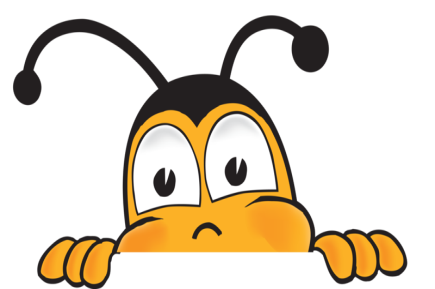 [Speaker Notes: http://lebahku.files.wordpress.com/2010/01/lebah1.jpg]
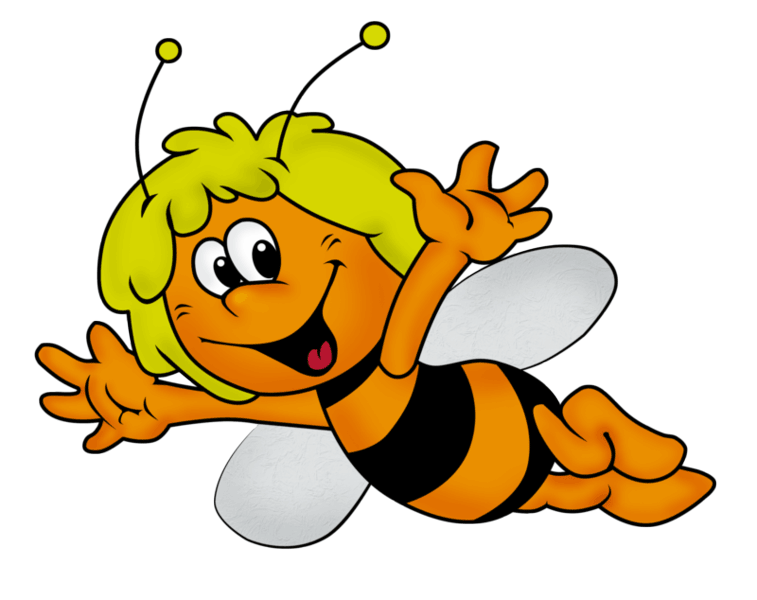 1
2
3
4
5
6
7
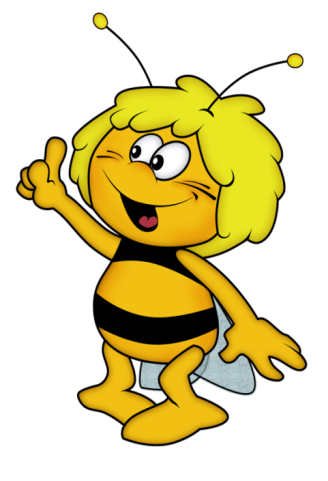 8
9
10
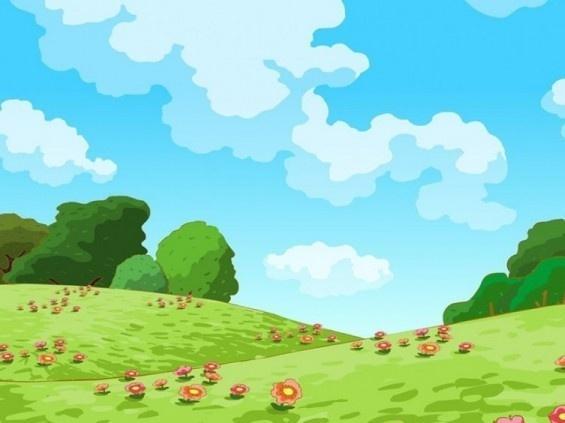 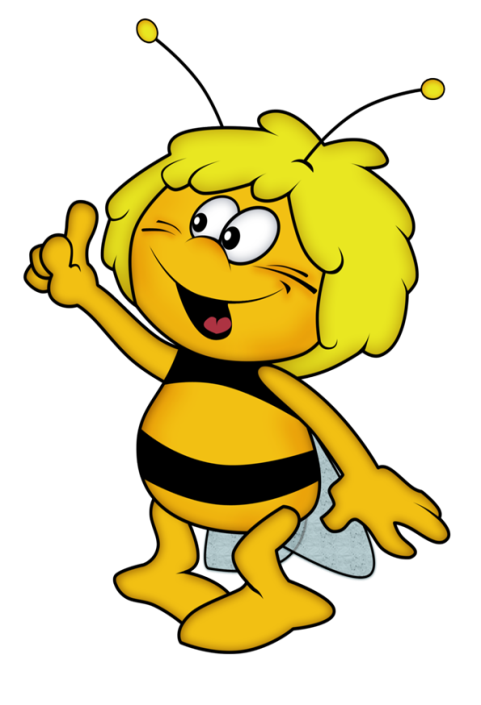 [Speaker Notes: http://www.wpclipart.com/animals/bugs/bee/beehive_T.png]
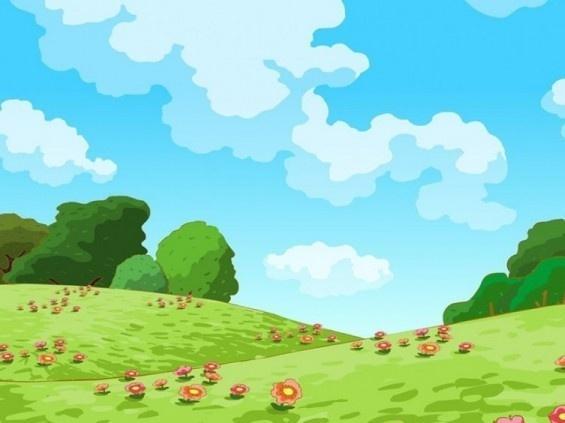 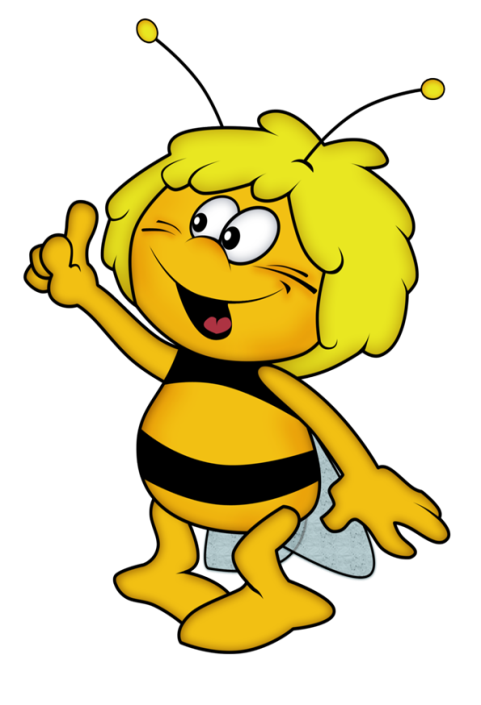 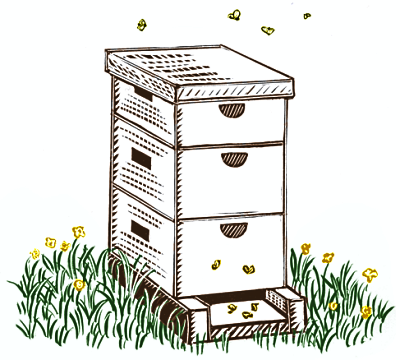 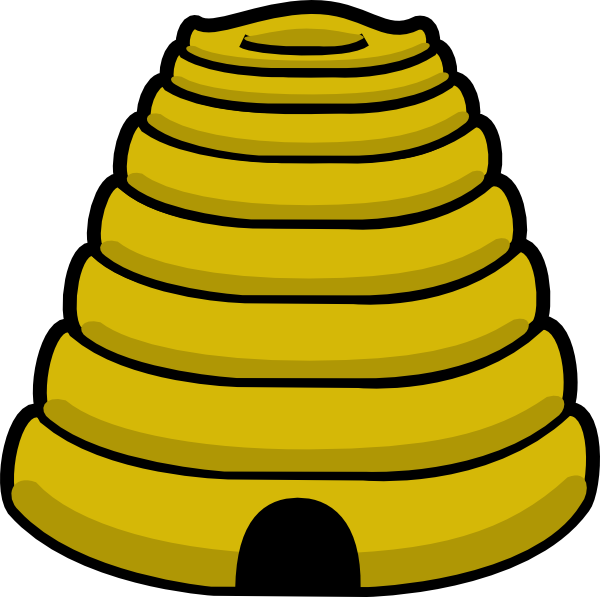 [Speaker Notes: http://www.wpclipart.com/animals/bugs/bee/beehive_T.png]
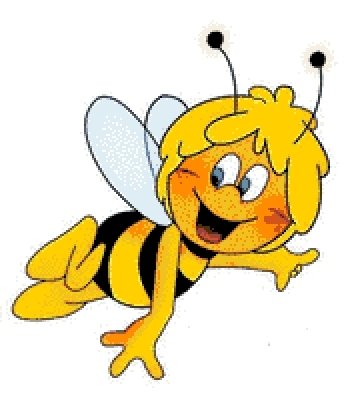 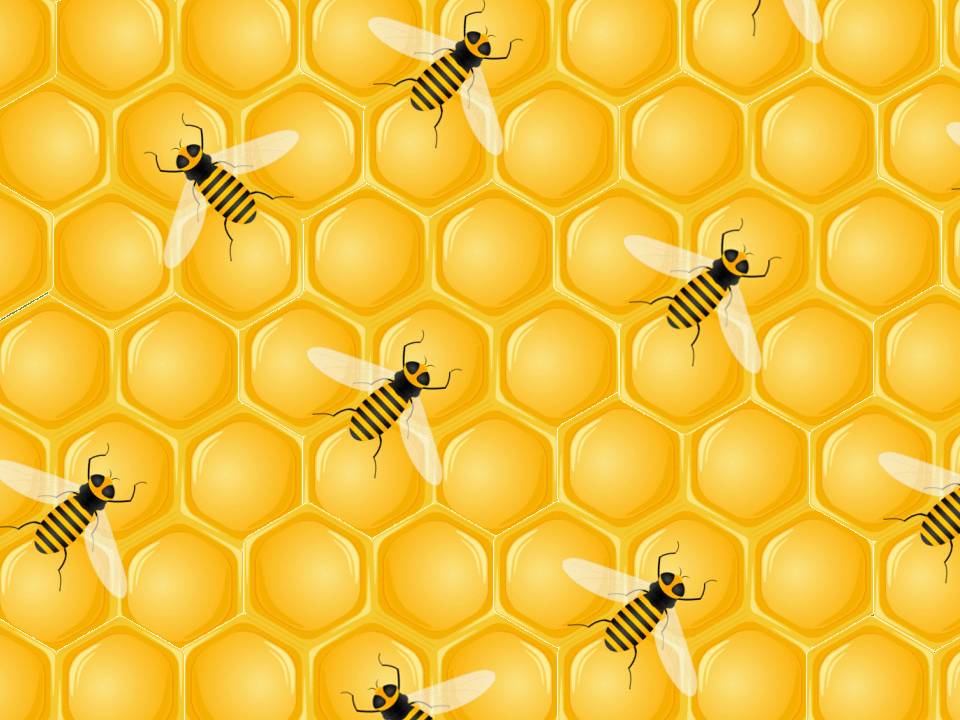 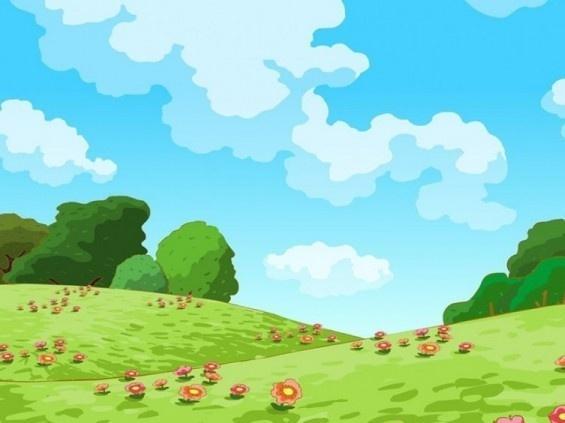 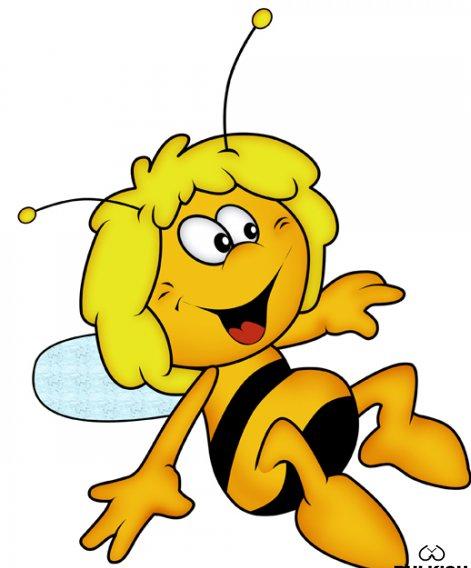 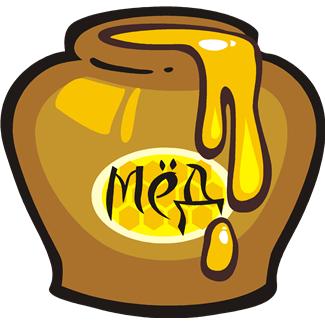 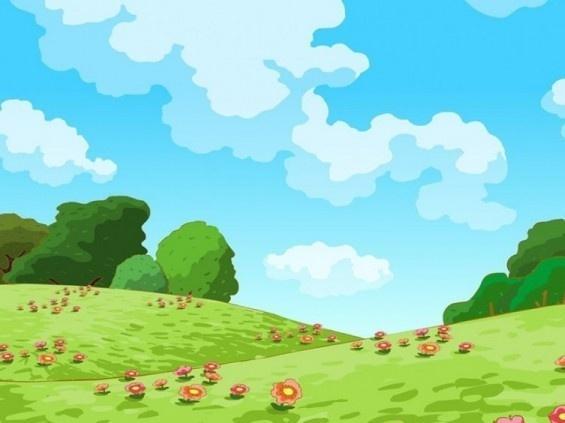 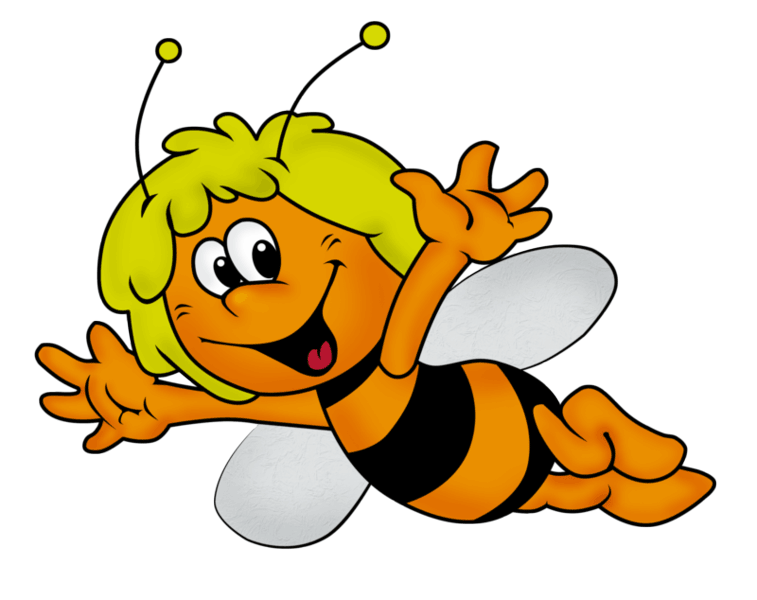 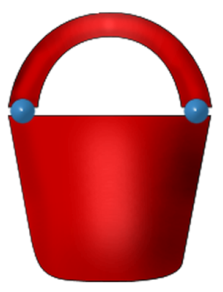 [Speaker Notes: http://www.pcholki.com/htmpages/children.htm загадка]
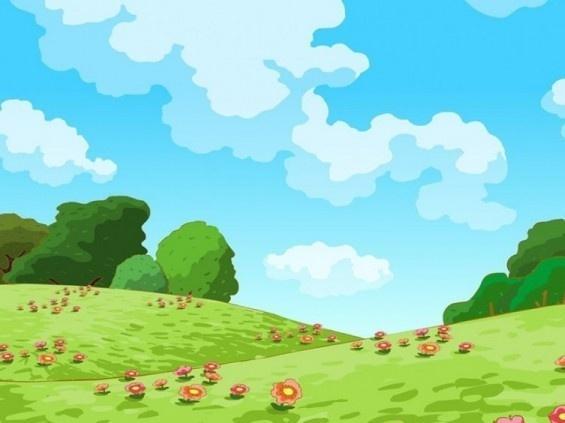 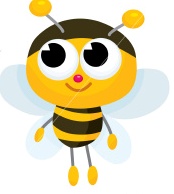 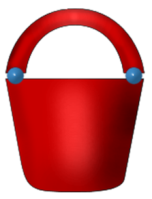 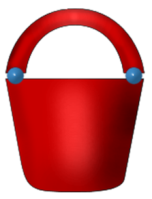 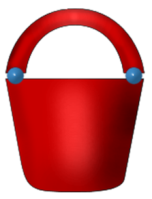 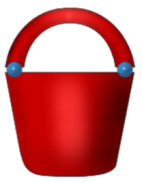 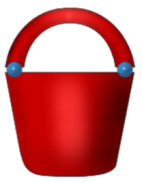 8
4
6
9
7
10
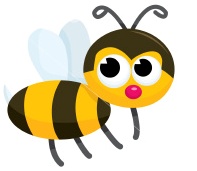 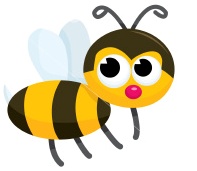 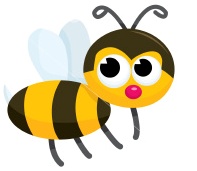 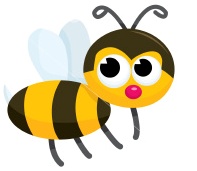 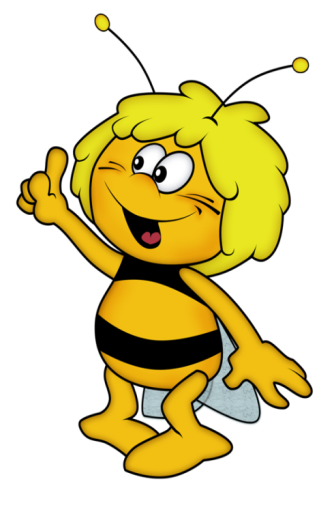 [Speaker Notes: http://img0.liveinternet.ru/images/foto/b/2/apps/1/442/1442302_e5653f430749.jpg]
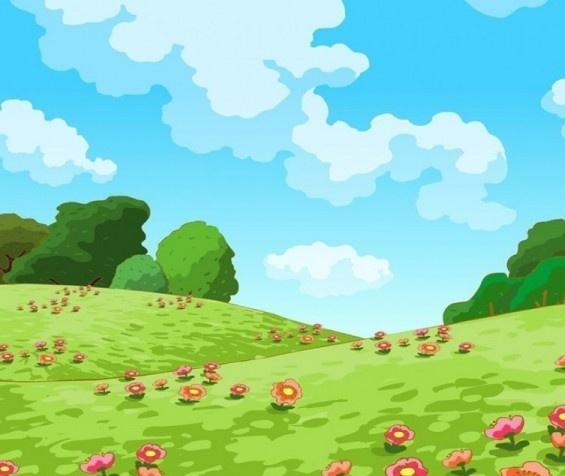 Точно? 
Подумай еще!
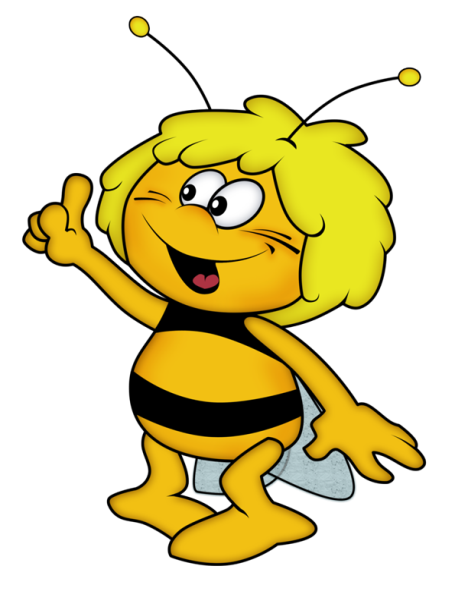 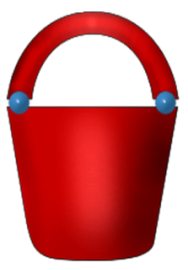 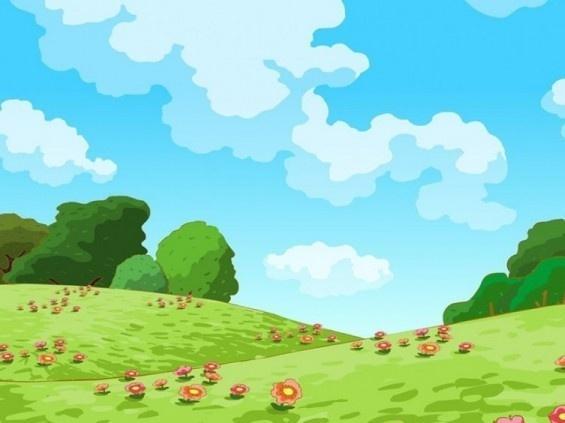 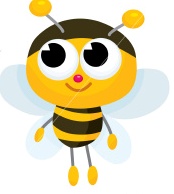 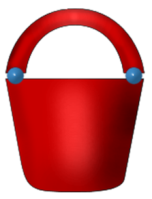 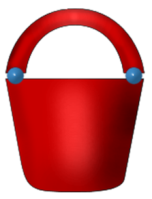 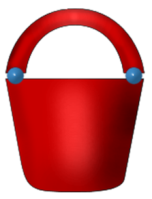 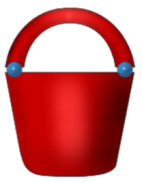 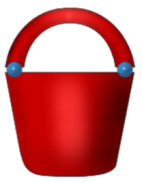 8
2
6
9
7
10
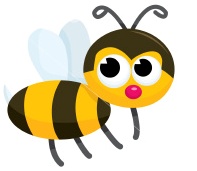 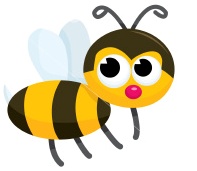 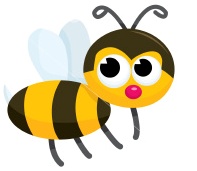 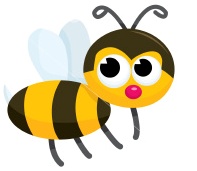 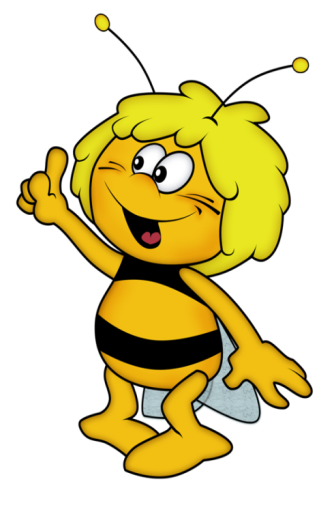 [Speaker Notes: http://img0.liveinternet.ru/images/foto/b/2/apps/1/442/1442302_e5653f430749.jpg]
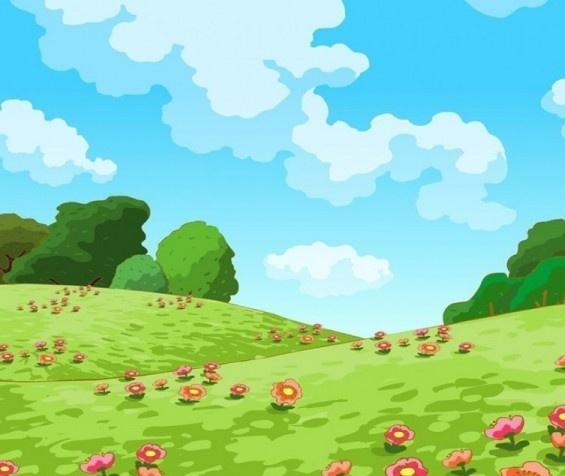 Ой!
Нет, конечно!
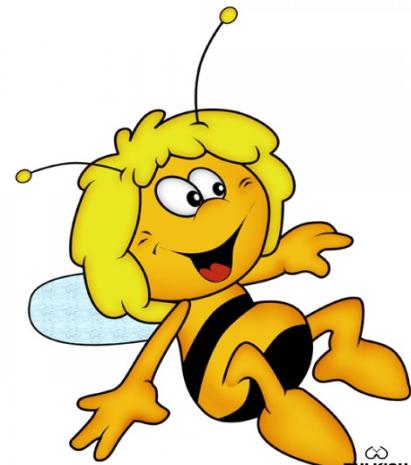 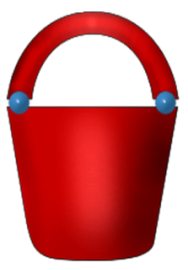 [Speaker Notes: http://nifiga-sebe.ru/uploads/posts/2009-02/thumbs/1235200920_pchela3.jpg]
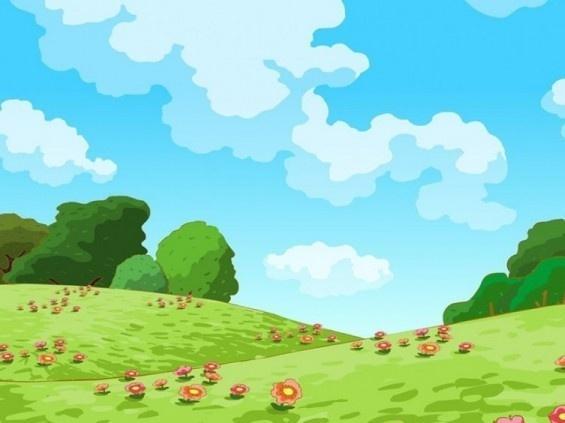 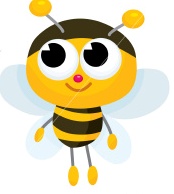 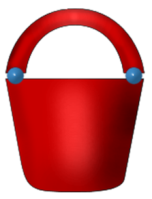 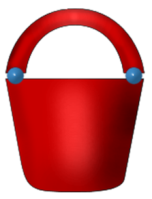 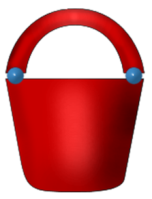 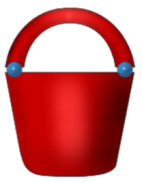 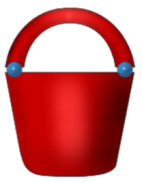 8
3
6
9
7
10
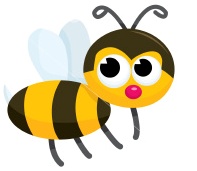 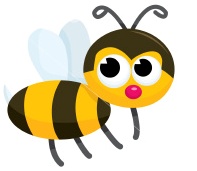 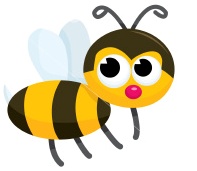 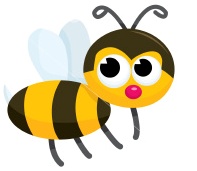 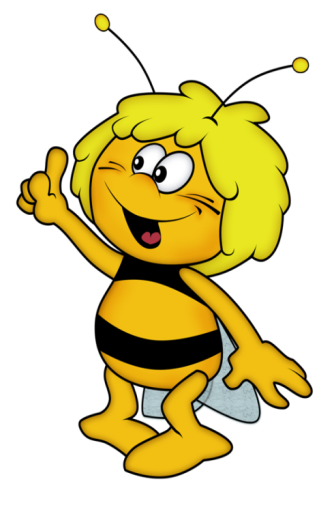 [Speaker Notes: http://img0.liveinternet.ru/images/foto/b/2/apps/1/442/1442302_e5653f430749.jpg]
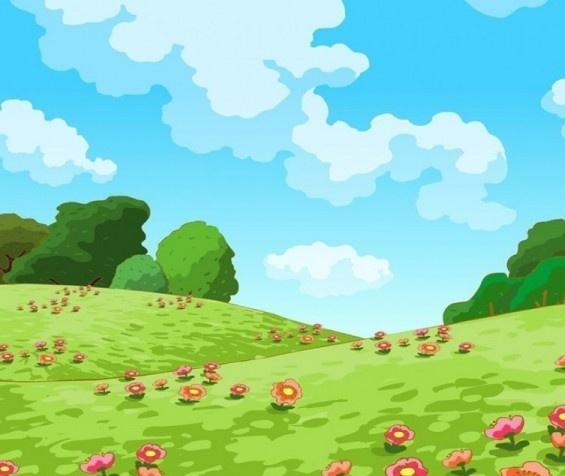 Нет!
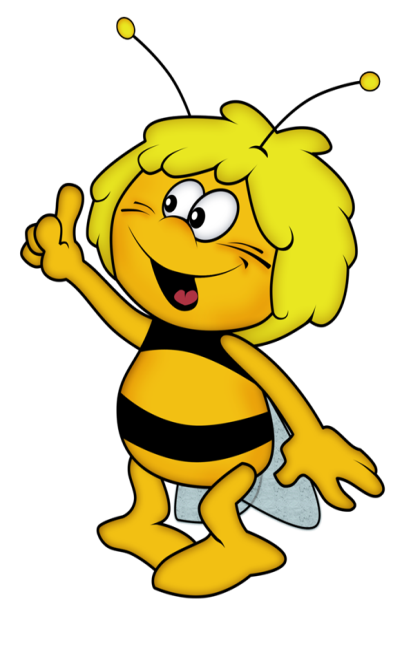 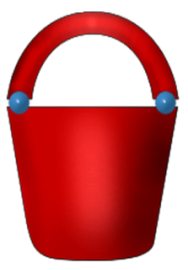 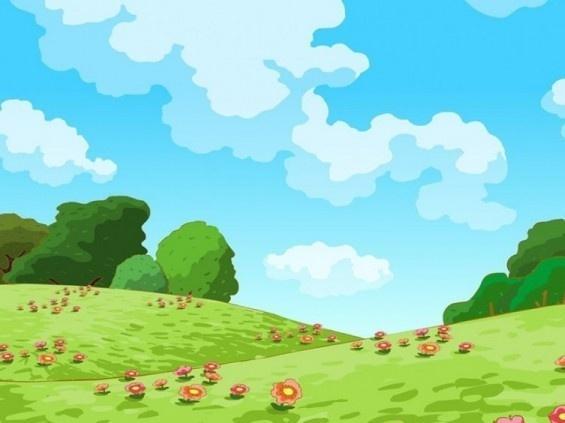 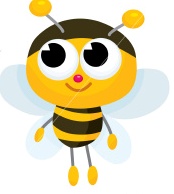 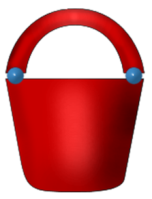 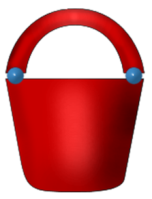 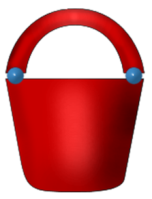 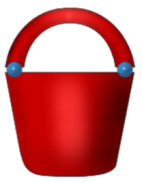 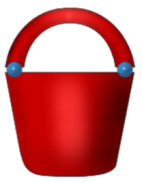 3
8
1
4
2
10
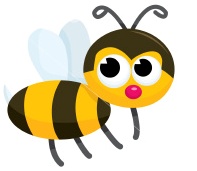 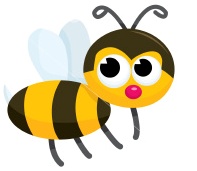 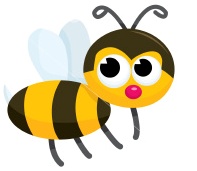 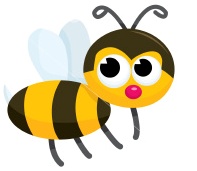 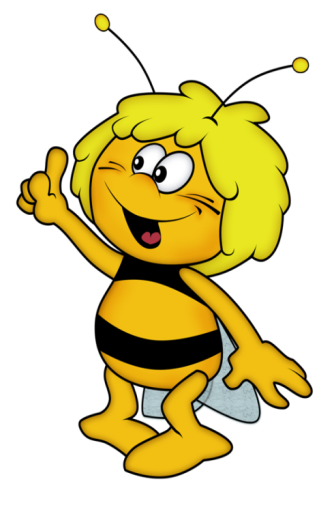 [Speaker Notes: http://img0.liveinternet.ru/images/foto/b/2/apps/1/442/1442302_e5653f430749.jpg]
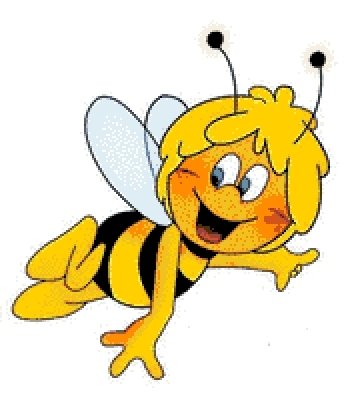 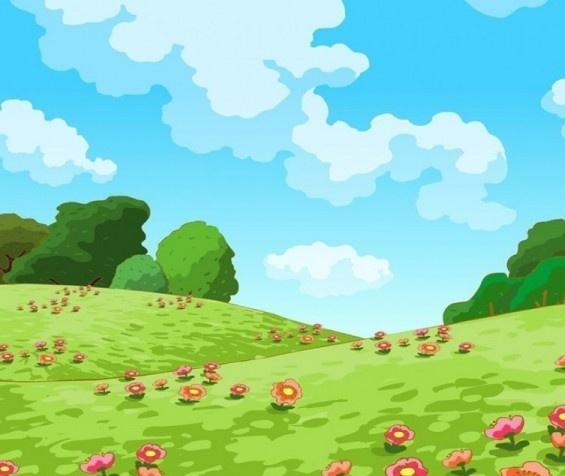 Ошибка!
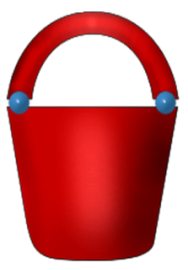 [Speaker Notes: http://s57.radikal.ru/i158/0907/c6/968604d302ac.jpg]
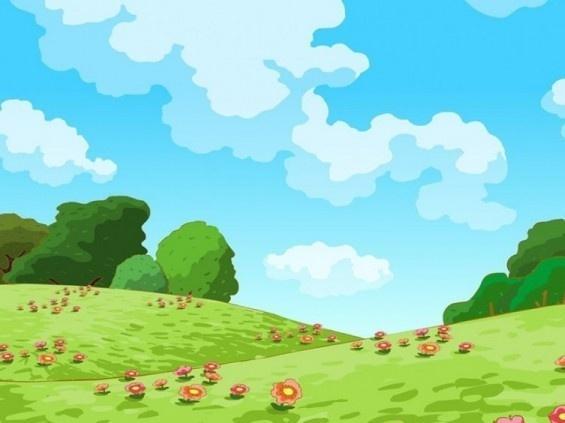 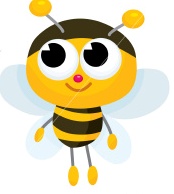 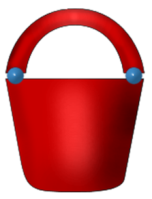 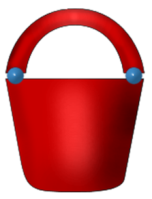 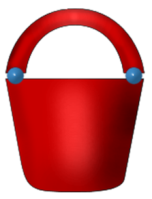 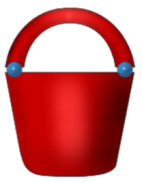 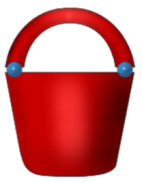 3
5
6
5
4
10
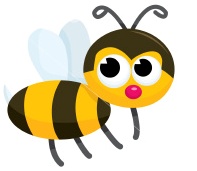 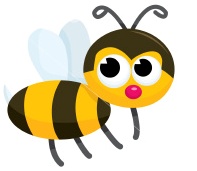 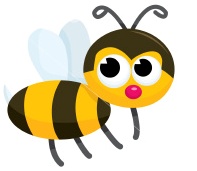 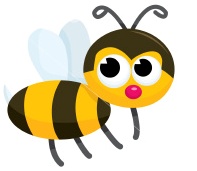 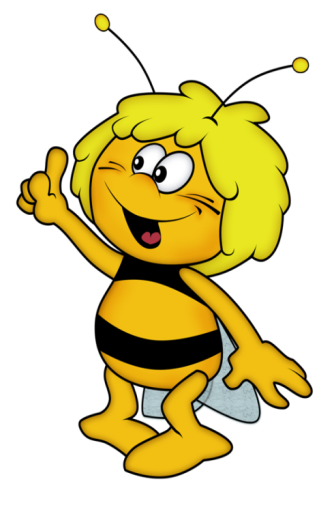 [Speaker Notes: http://img0.liveinternet.ru/images/foto/b/2/apps/1/442/1442302_e5653f430749.jpg]
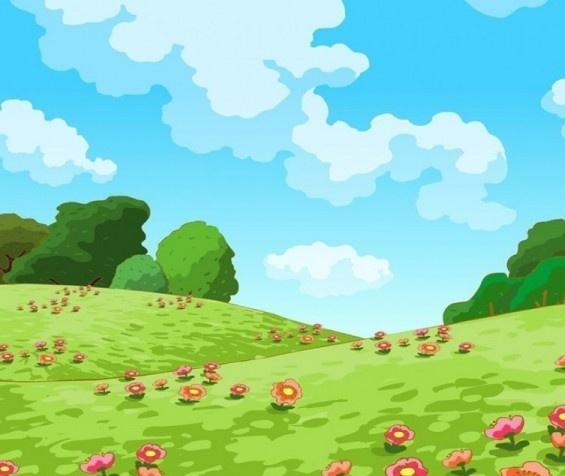 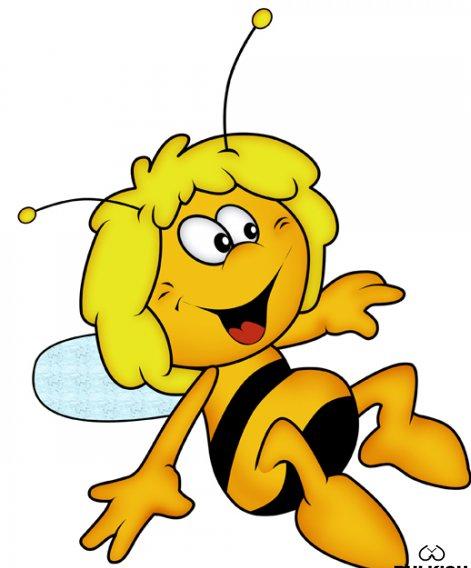 Не соглашусь!
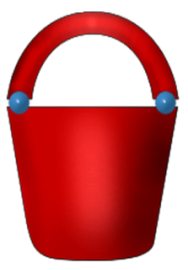 [Speaker Notes: http://nifiga-sebe.ru/uploads/posts/2009-02/thumbs/1235200920_pchela3.jpg]
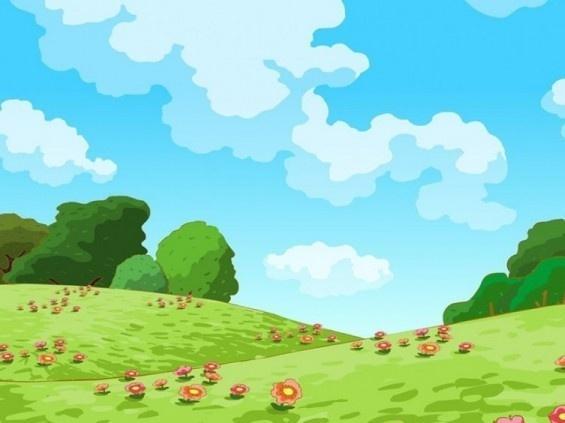 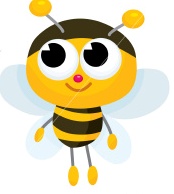 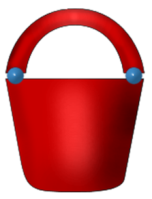 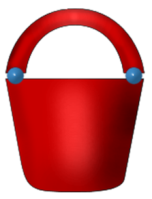 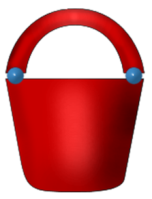 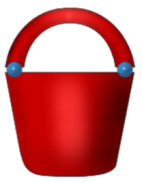 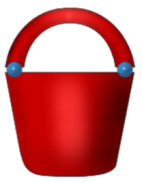 3
6
6
4
5
10
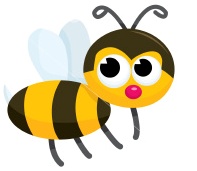 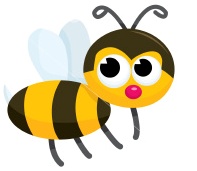 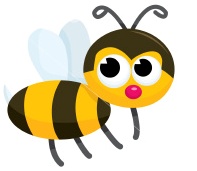 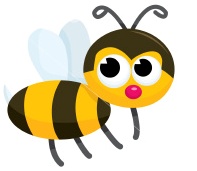 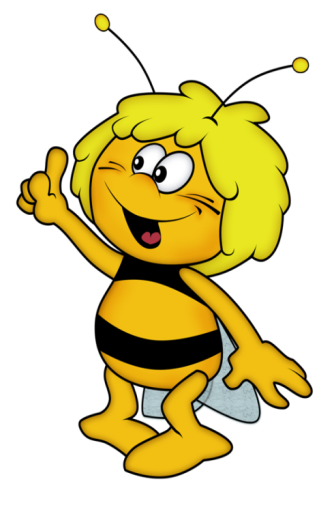 [Speaker Notes: http://img0.liveinternet.ru/images/foto/b/2/apps/1/442/1442302_e5653f430749.jpg]
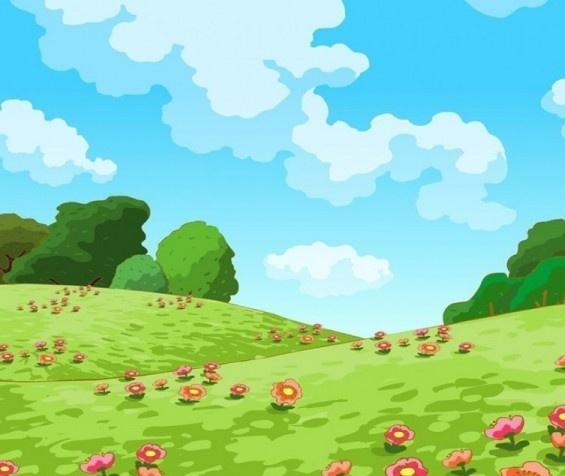 Не может быть!
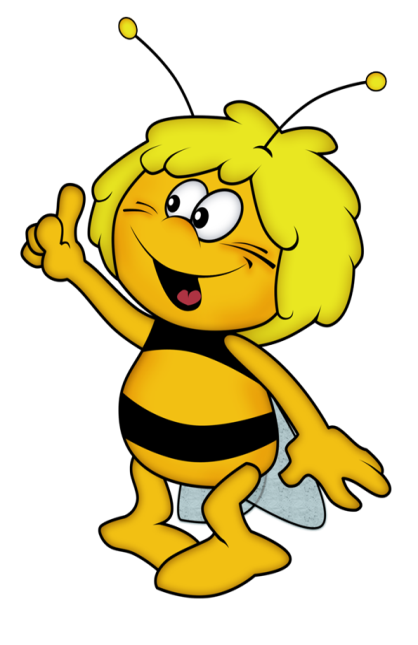 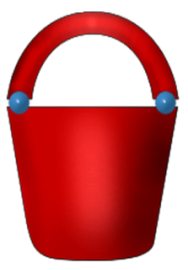 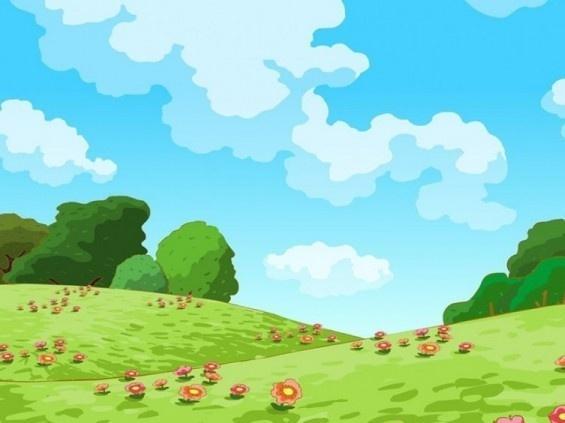 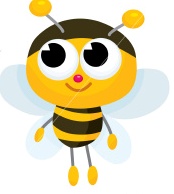 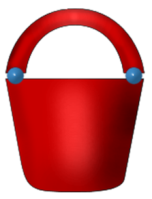 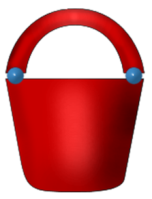 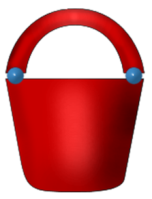 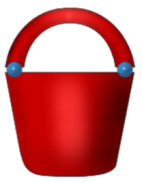 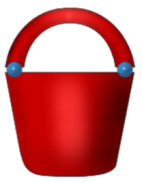 8
1
9
6
7
10
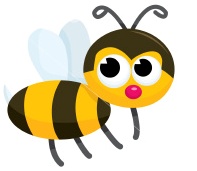 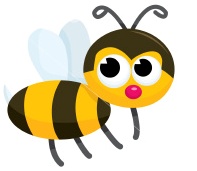 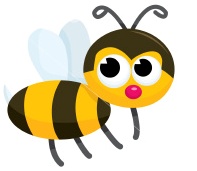 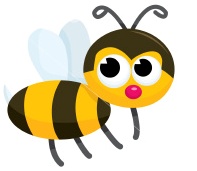 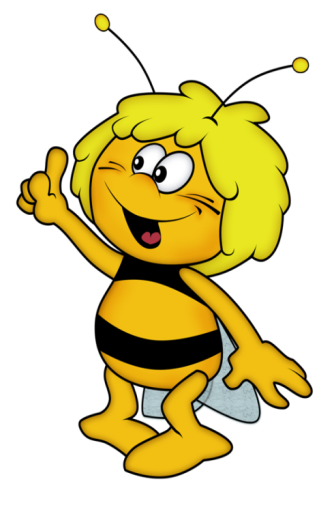 [Speaker Notes: http://img0.liveinternet.ru/images/foto/b/2/apps/1/442/1442302_e5653f430749.jpg]
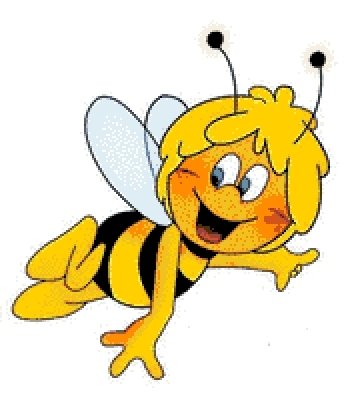 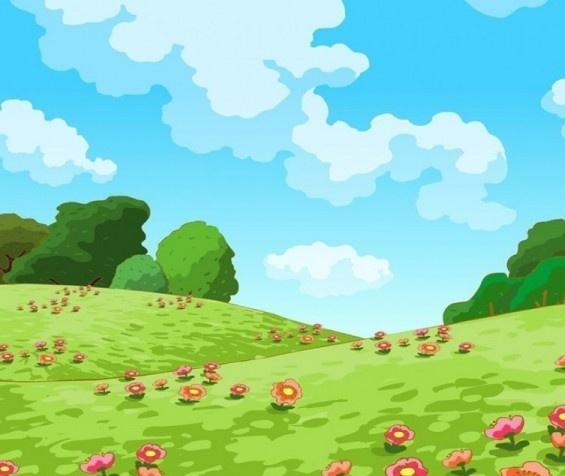 Как такое может быть?
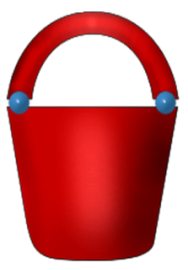 [Speaker Notes: http://s57.radikal.ru/i158/0907/c6/968604d302ac.jpg]
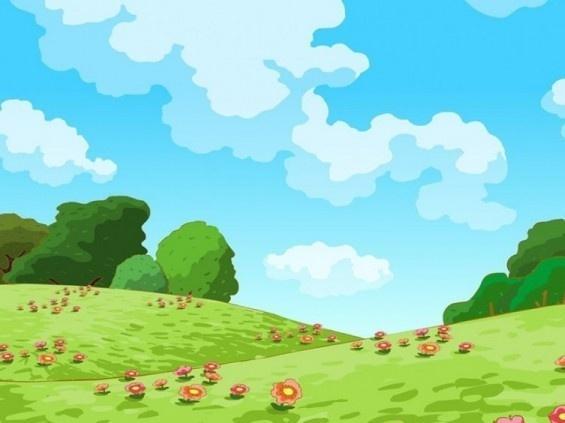 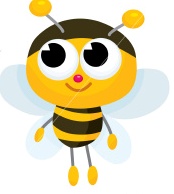 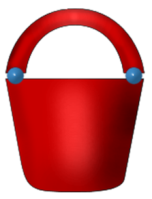 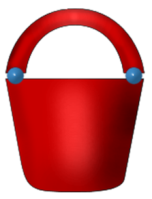 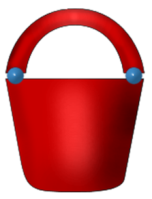 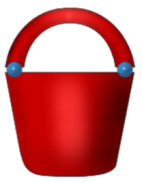 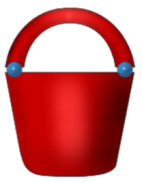 3
5
6
4
5
9
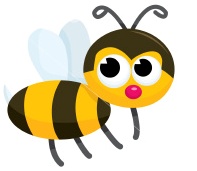 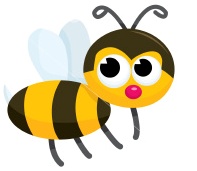 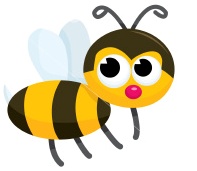 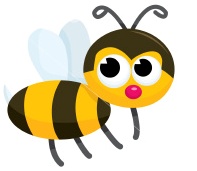 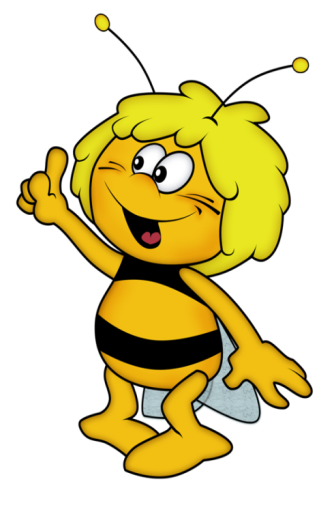 [Speaker Notes: http://img0.liveinternet.ru/images/foto/b/2/apps/1/442/1442302_e5653f430749.jpg]
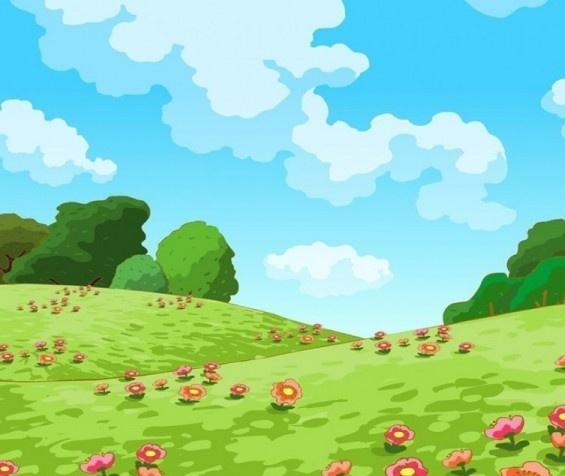 Не может быть!
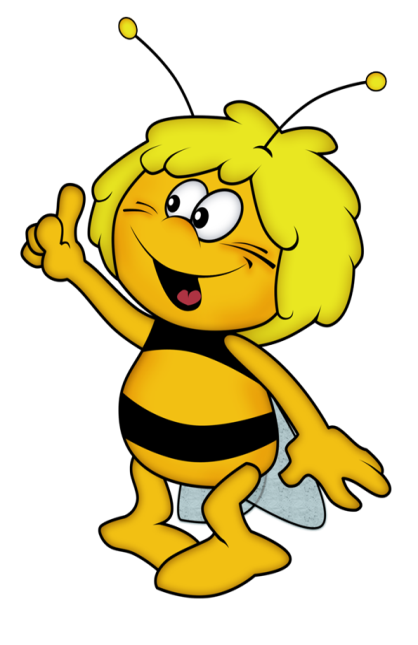 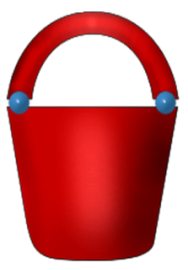 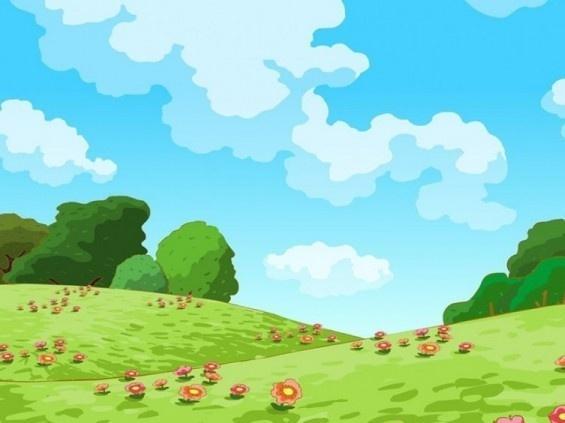 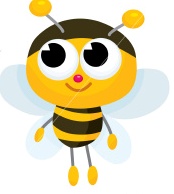 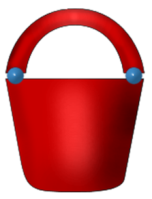 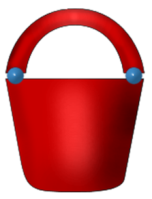 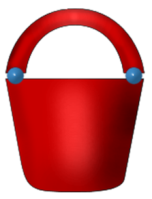 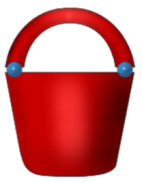 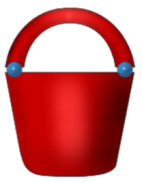 8
2
6
9
7
9
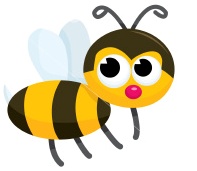 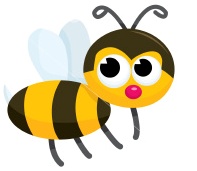 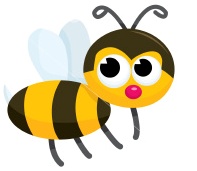 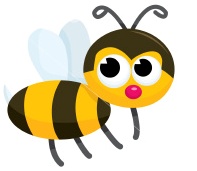 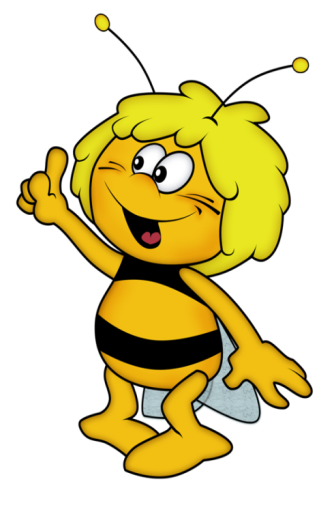 [Speaker Notes: http://img0.liveinternet.ru/images/foto/b/2/apps/1/442/1442302_e5653f430749.jpg]
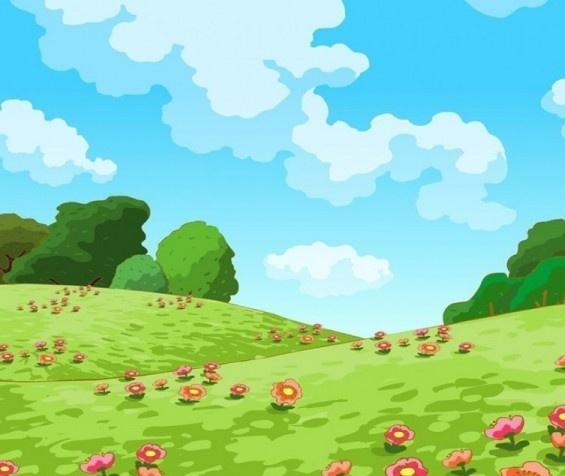 Так 
не бывает!
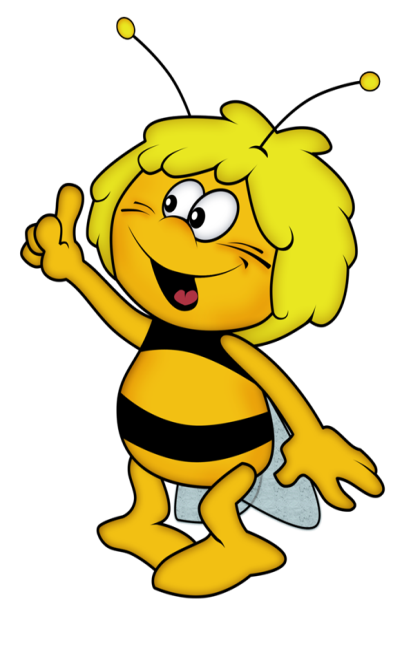 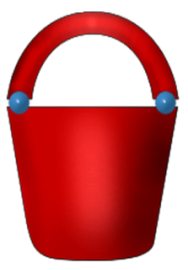 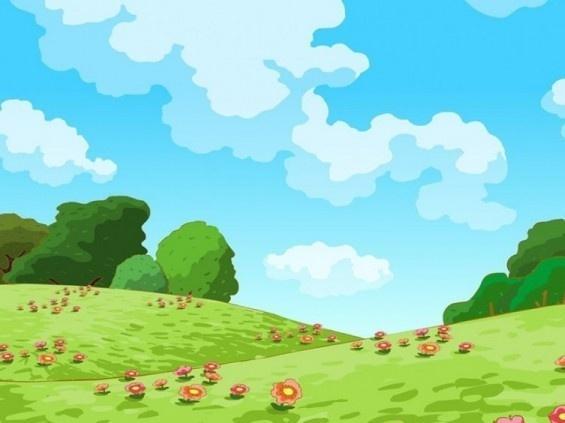 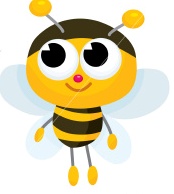 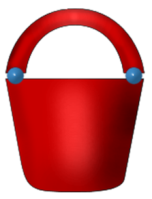 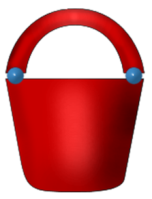 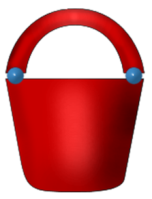 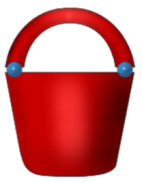 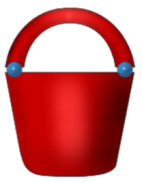 5
4
6
4
7
9
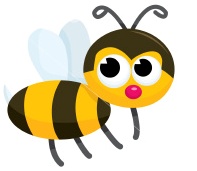 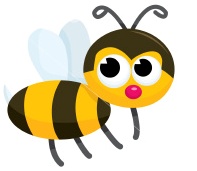 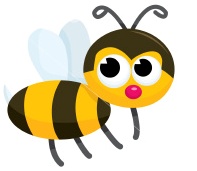 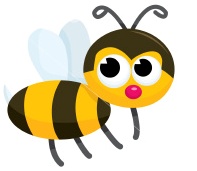 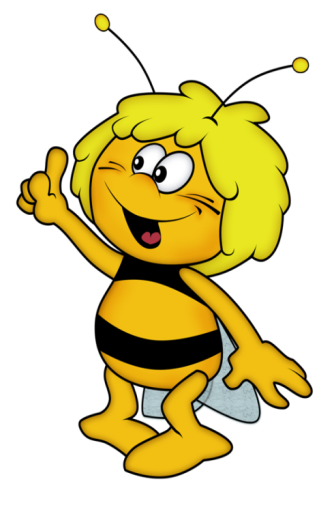 [Speaker Notes: http://img0.liveinternet.ru/images/foto/b/2/apps/1/442/1442302_e5653f430749.jpg]
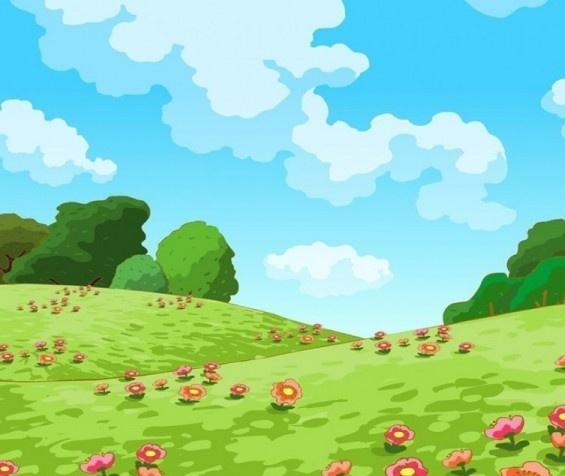 Ой!
Нет, конечно!
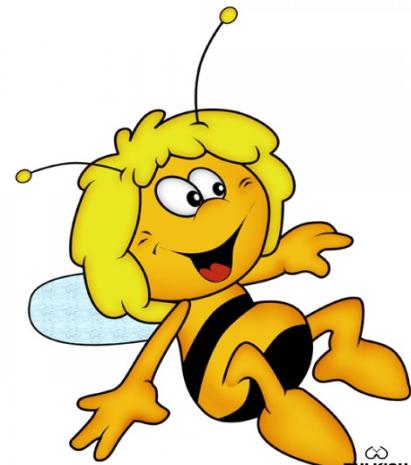 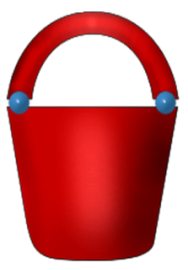 [Speaker Notes: http://nifiga-sebe.ru/uploads/posts/2009-02/thumbs/1235200920_pchela3.jpg]
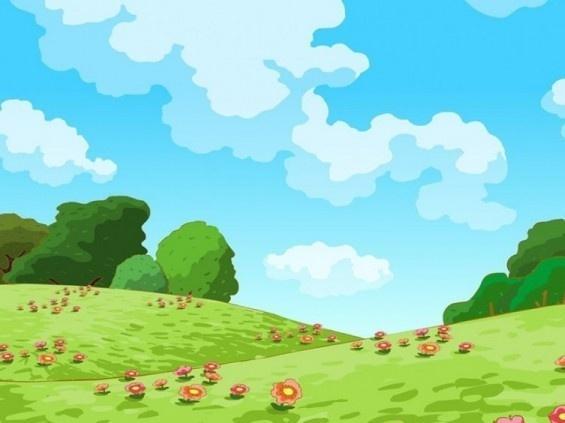 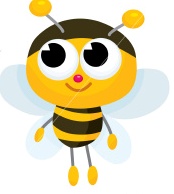 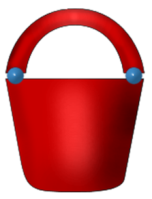 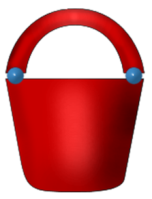 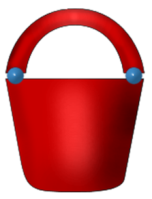 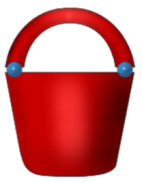 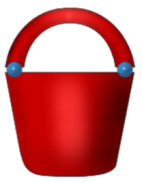 8
3
6
5
7
9
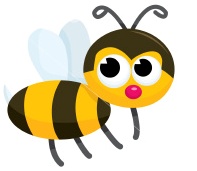 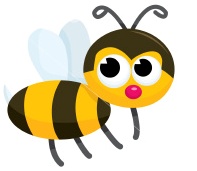 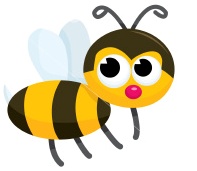 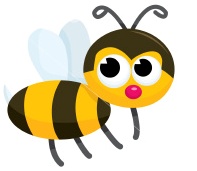 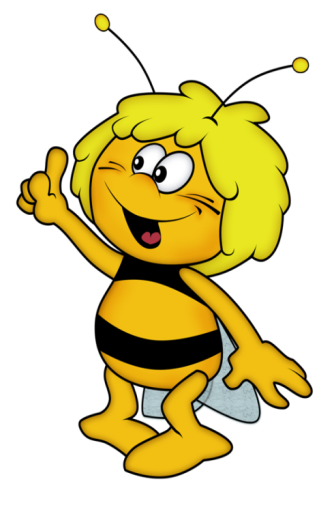 [Speaker Notes: http://img0.liveinternet.ru/images/foto/b/2/apps/1/442/1442302_e5653f430749.jpg]
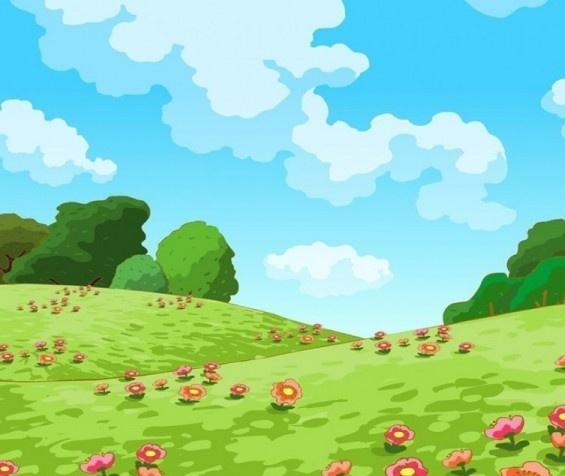 Точно? 
Подумай еще!
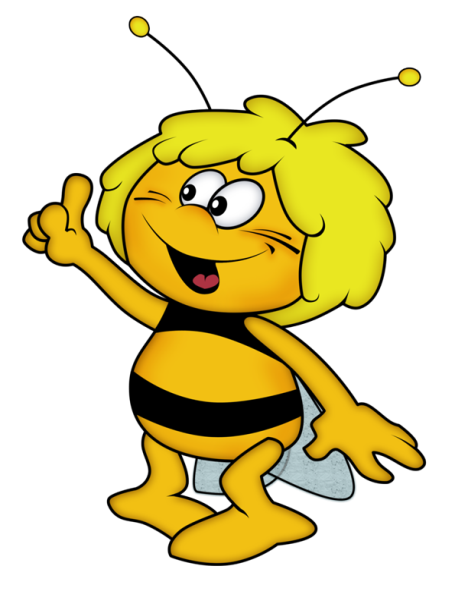 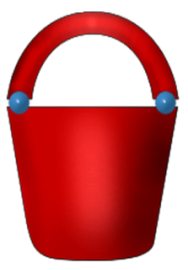 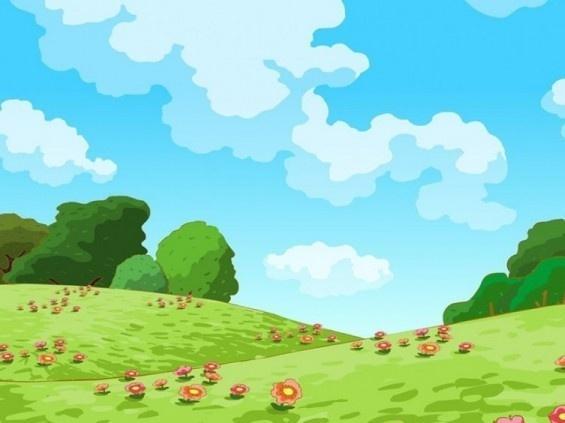 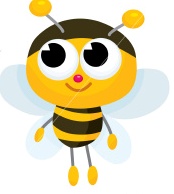 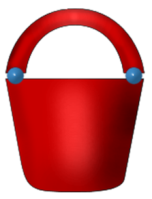 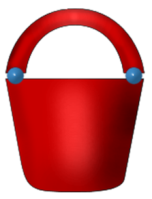 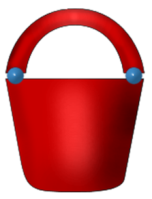 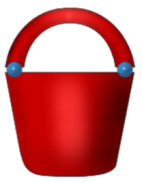 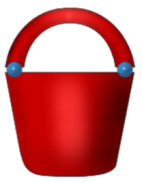 5
1
8
6
7
9
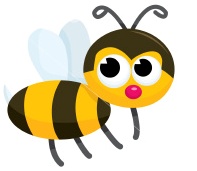 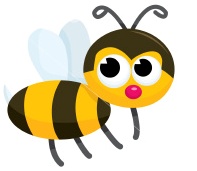 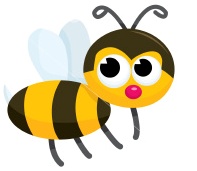 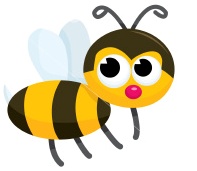 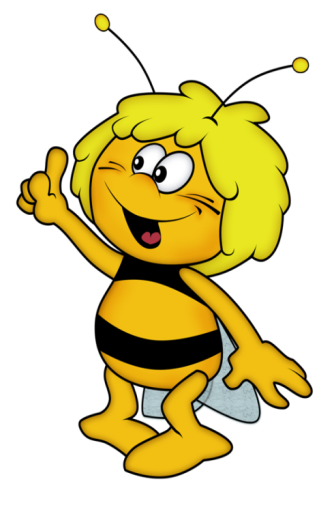 [Speaker Notes: http://img0.liveinternet.ru/images/foto/b/2/apps/1/442/1442302_e5653f430749.jpg]
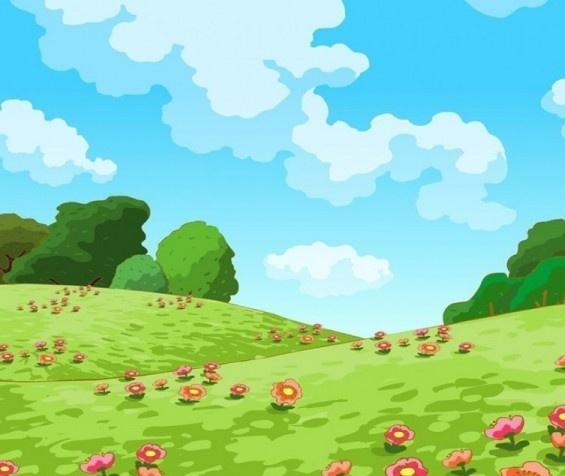 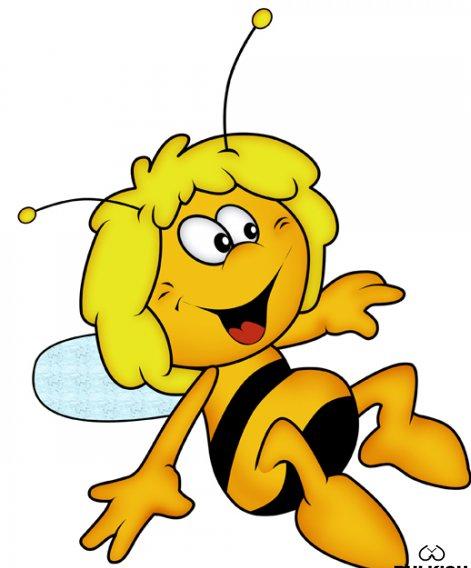 Не соглашусь!
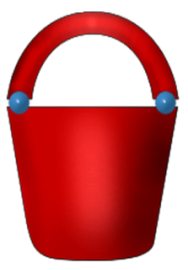 [Speaker Notes: http://nifiga-sebe.ru/uploads/posts/2009-02/thumbs/1235200920_pchela3.jpg]
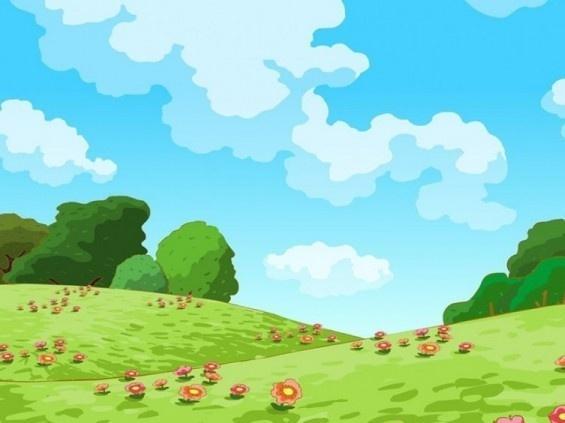 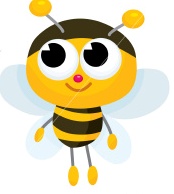 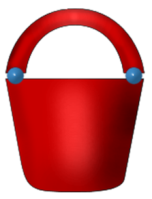 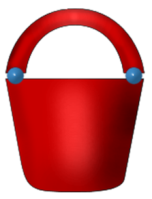 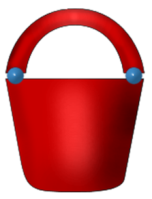 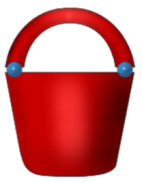 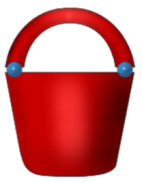 6
2
4
5
7
8
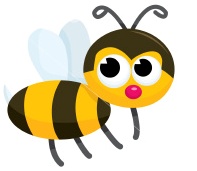 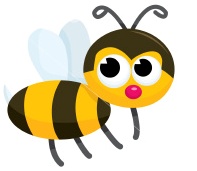 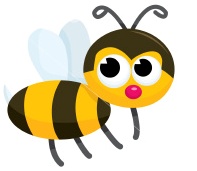 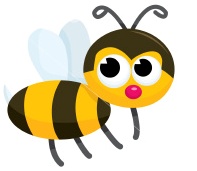 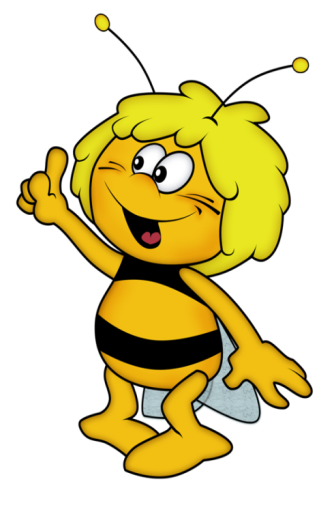 [Speaker Notes: http://img0.liveinternet.ru/images/foto/b/2/apps/1/442/1442302_e5653f430749.jpg]
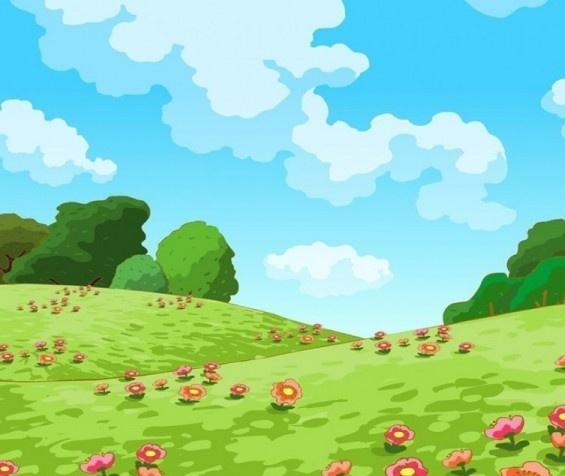 Ой!
Нет, конечно!
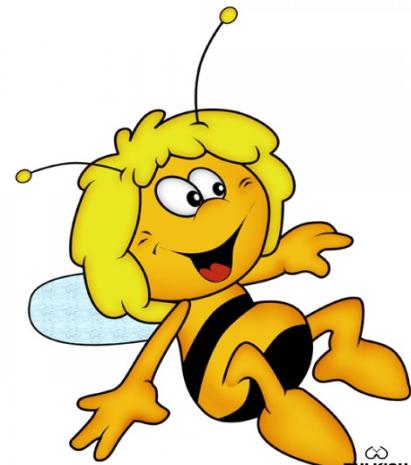 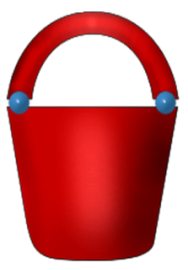 [Speaker Notes: http://nifiga-sebe.ru/uploads/posts/2009-02/thumbs/1235200920_pchela3.jpg]
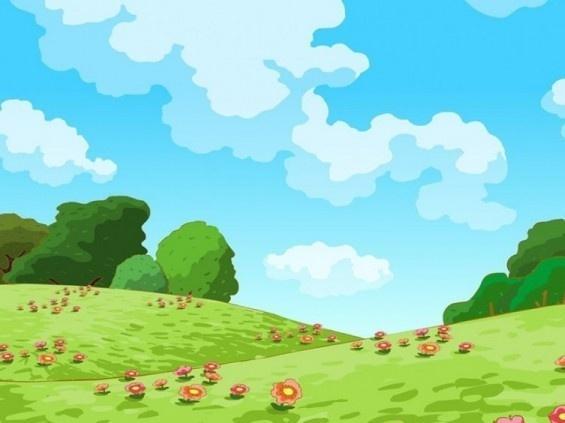 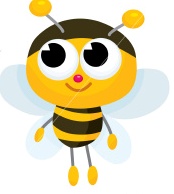 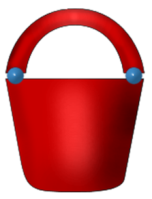 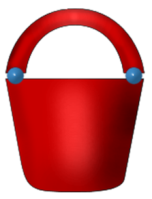 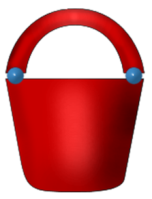 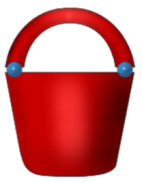 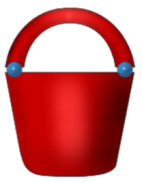 4
3
5
6
7
8
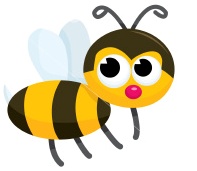 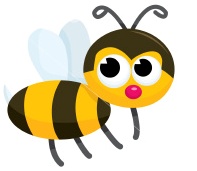 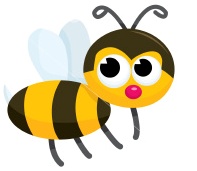 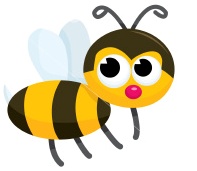 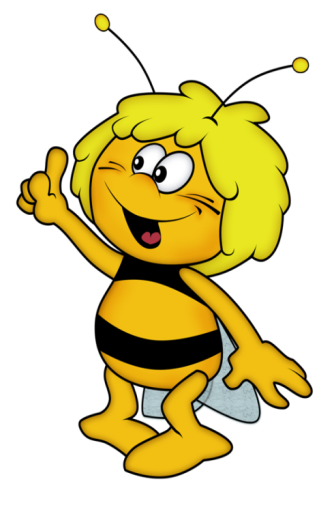 [Speaker Notes: http://img0.liveinternet.ru/images/foto/b/2/apps/1/442/1442302_e5653f430749.jpg]
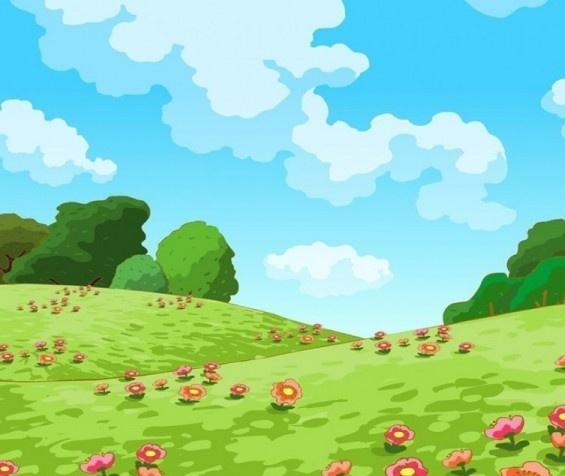 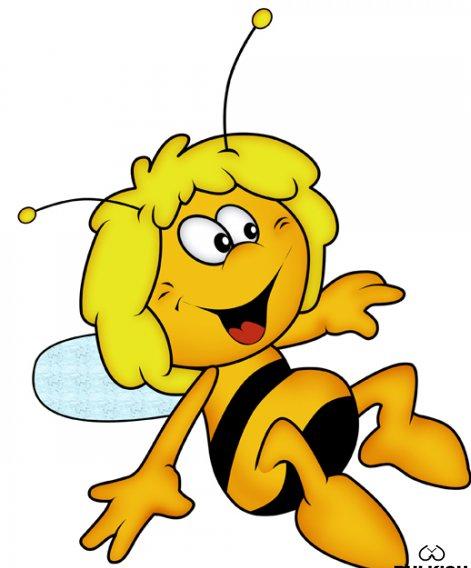 Не соглашусь!
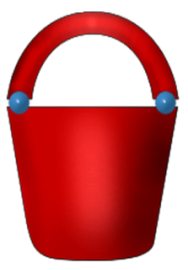 [Speaker Notes: http://nifiga-sebe.ru/uploads/posts/2009-02/thumbs/1235200920_pchela3.jpg]
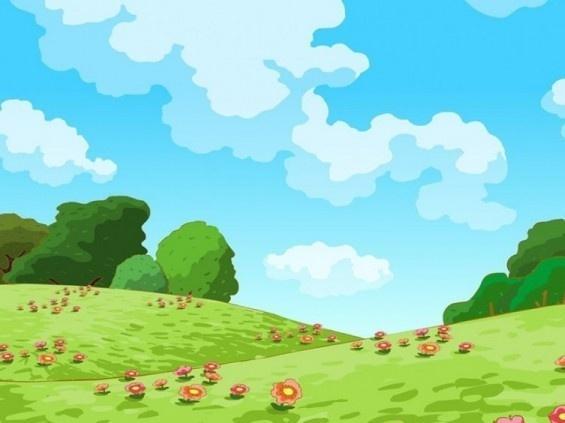 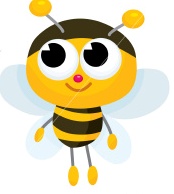 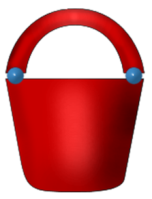 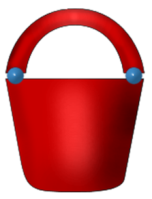 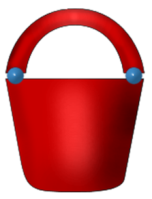 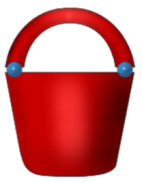 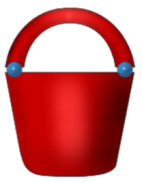 4
4
6
3
5
8
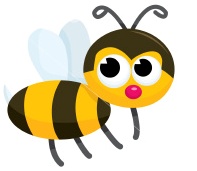 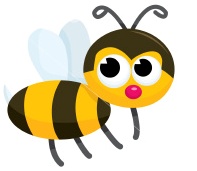 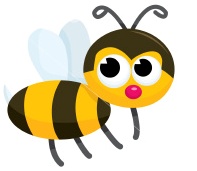 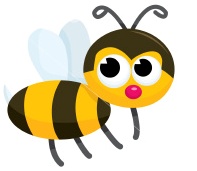 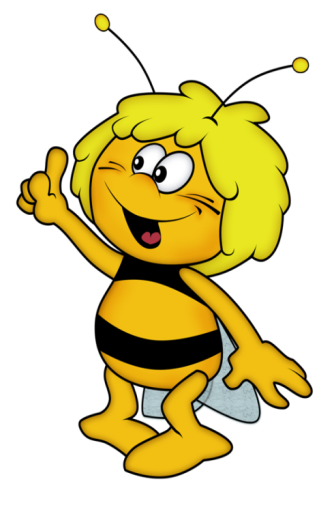 [Speaker Notes: http://img0.liveinternet.ru/images/foto/b/2/apps/1/442/1442302_e5653f430749.jpg]
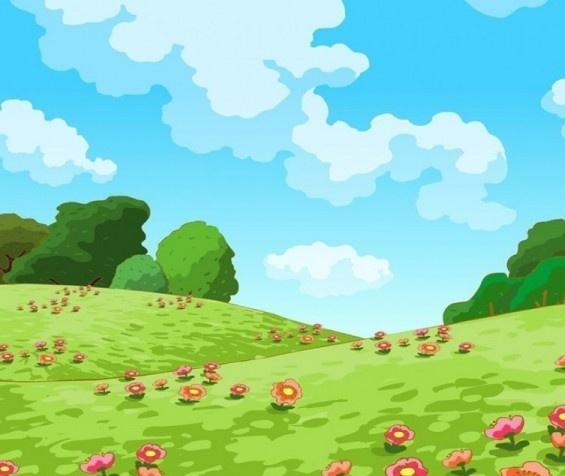 Неужели? 
Подумай еще!
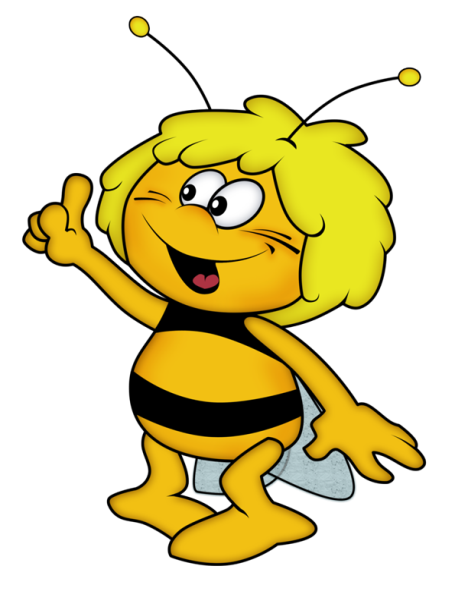 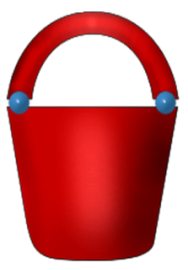 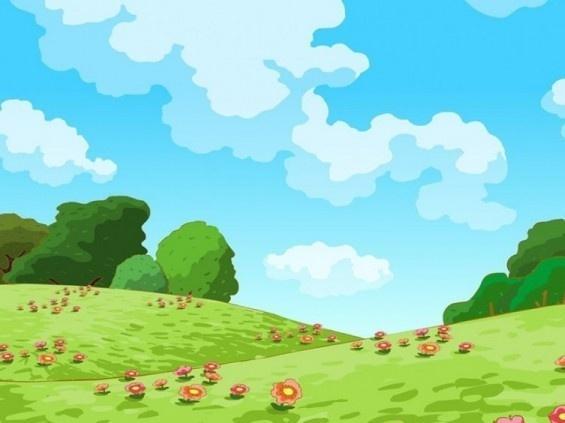 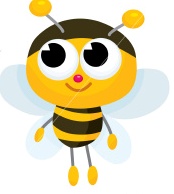 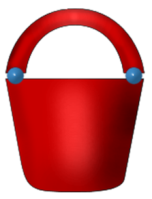 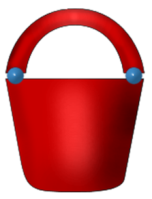 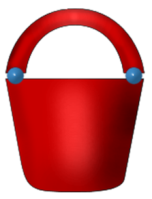 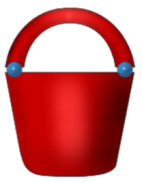 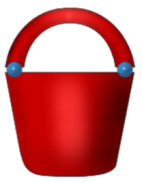 5
1
6
9
7
8
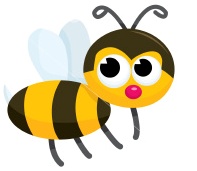 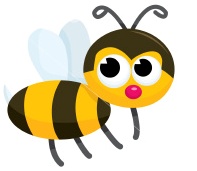 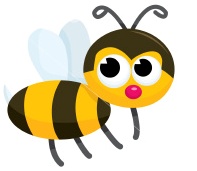 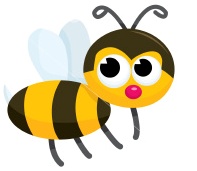 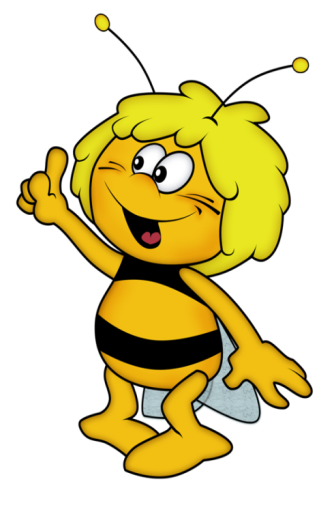 [Speaker Notes: http://img0.liveinternet.ru/images/foto/b/2/apps/1/442/1442302_e5653f430749.jpg]
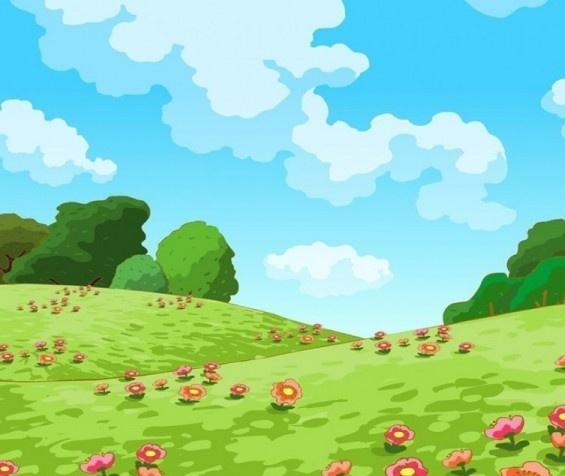 Нет!
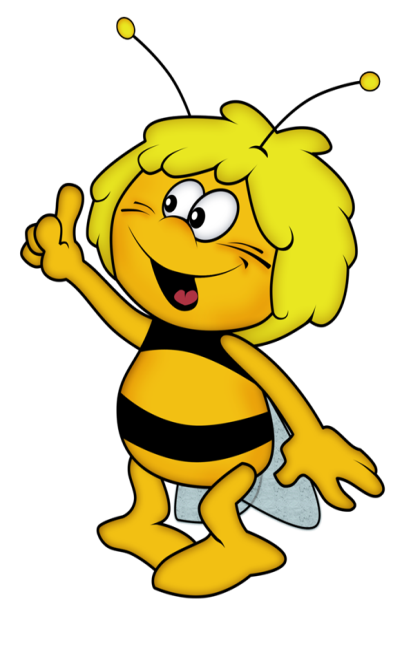 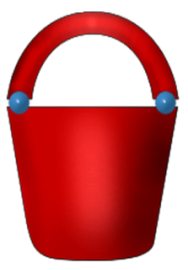 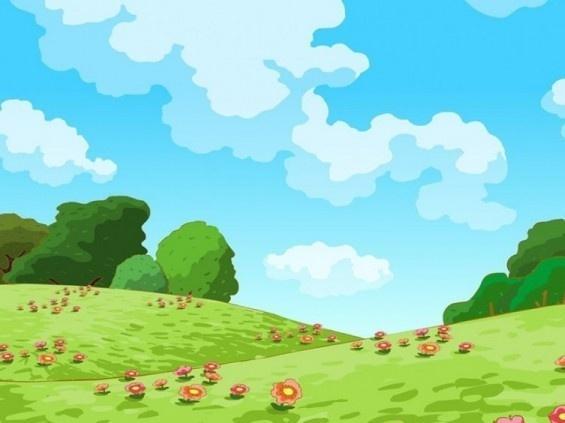 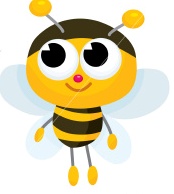 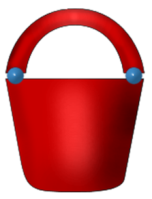 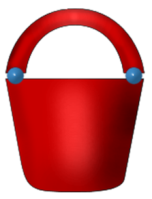 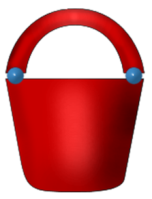 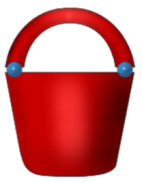 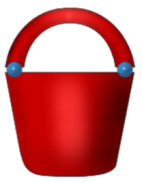 4
1
7
4
5
6
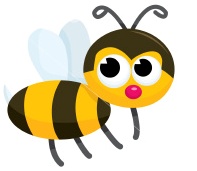 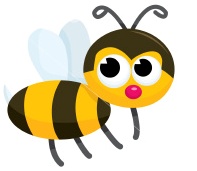 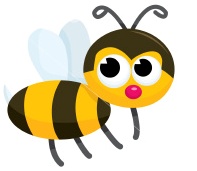 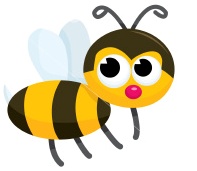 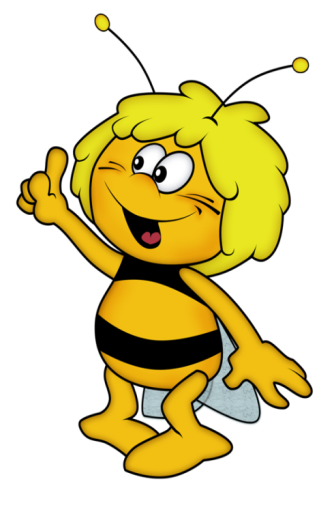 [Speaker Notes: http://img0.liveinternet.ru/images/foto/b/2/apps/1/442/1442302_e5653f430749.jpg]
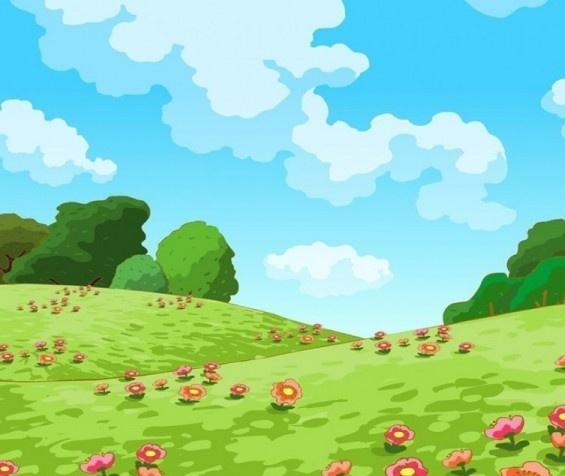 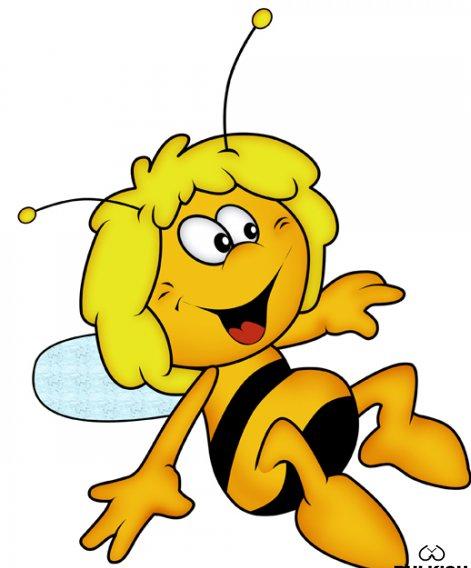 Не соглашусь!
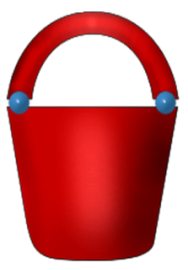 [Speaker Notes: http://nifiga-sebe.ru/uploads/posts/2009-02/thumbs/1235200920_pchela3.jpg]
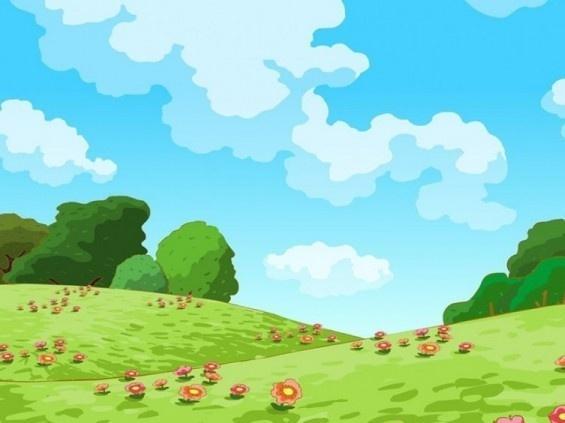 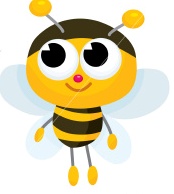 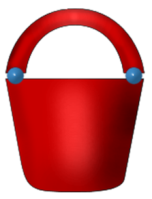 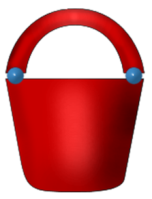 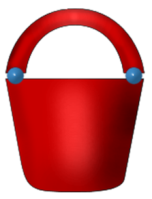 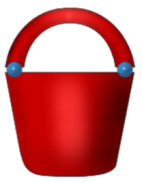 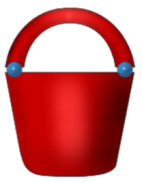 2
4
3
1
5
6
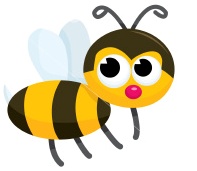 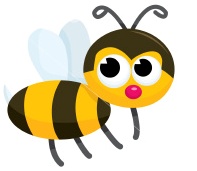 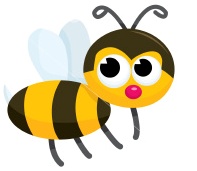 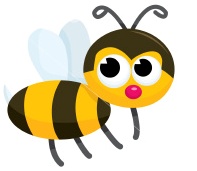 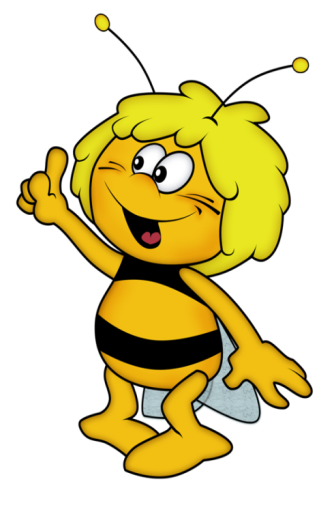 [Speaker Notes: http://img0.liveinternet.ru/images/foto/b/2/apps/1/442/1442302_e5653f430749.jpg]
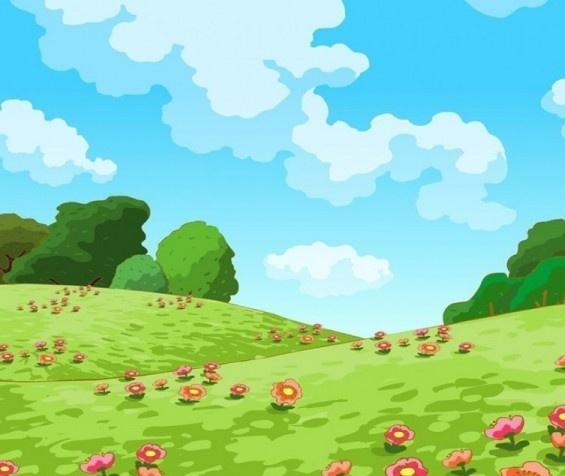 Ой!
Нет, конечно!
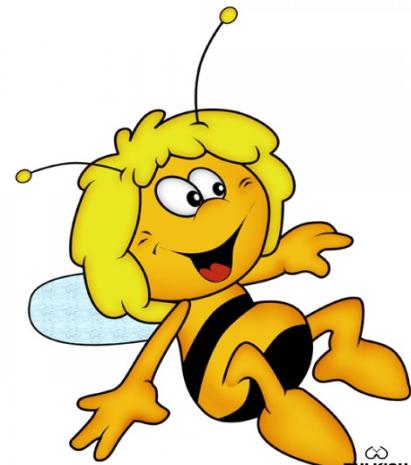 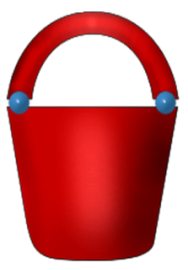 [Speaker Notes: http://nifiga-sebe.ru/uploads/posts/2009-02/thumbs/1235200920_pchela3.jpg]
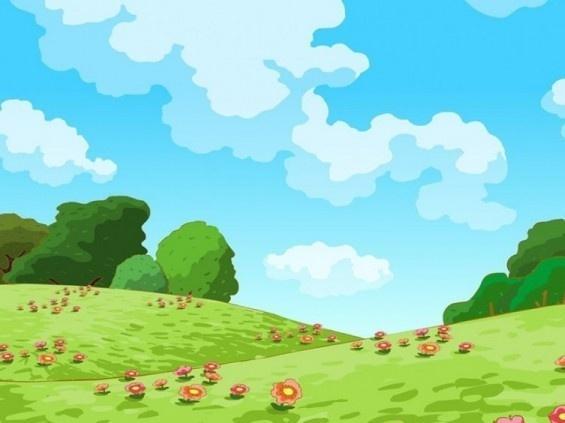 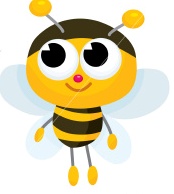 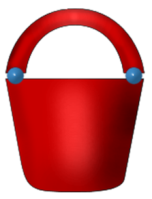 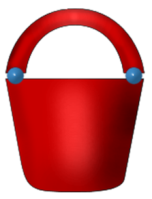 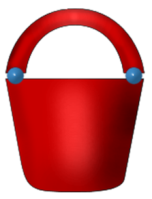 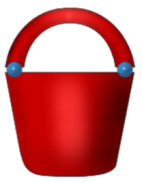 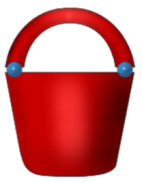 4
3
3
2
5
6
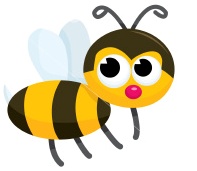 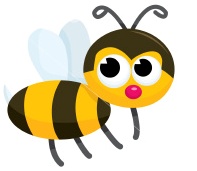 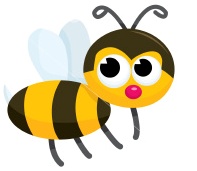 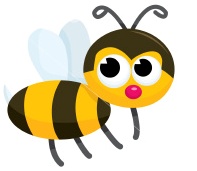 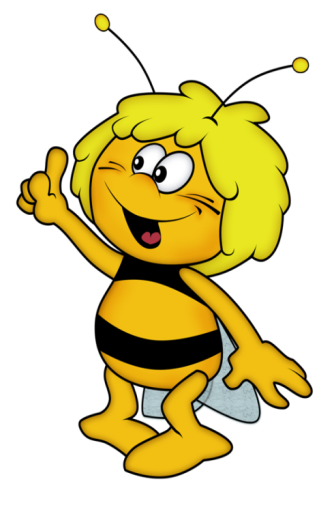 [Speaker Notes: http://img0.liveinternet.ru/images/foto/b/2/apps/1/442/1442302_e5653f430749.jpg]
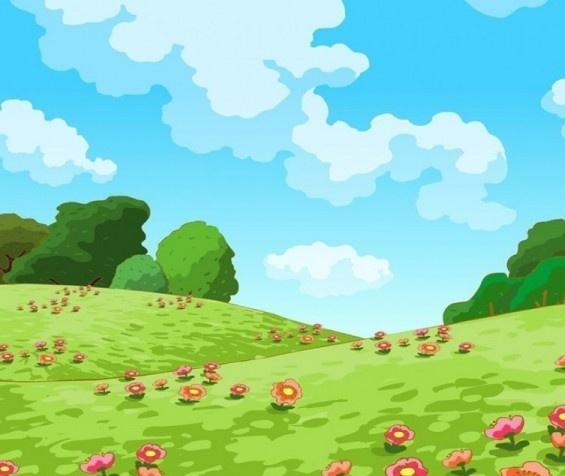 Нет!
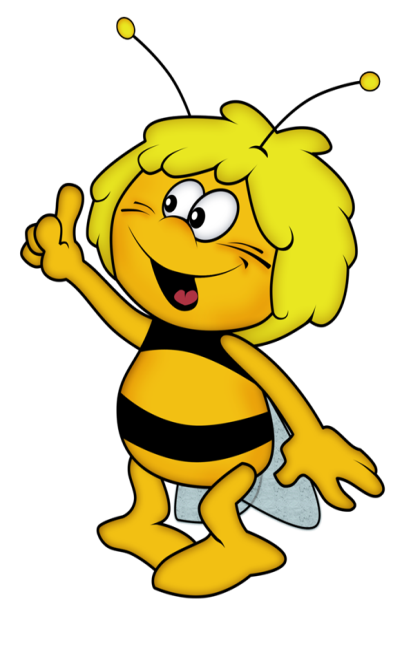 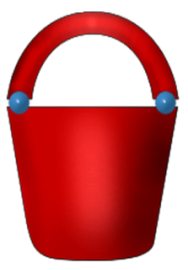 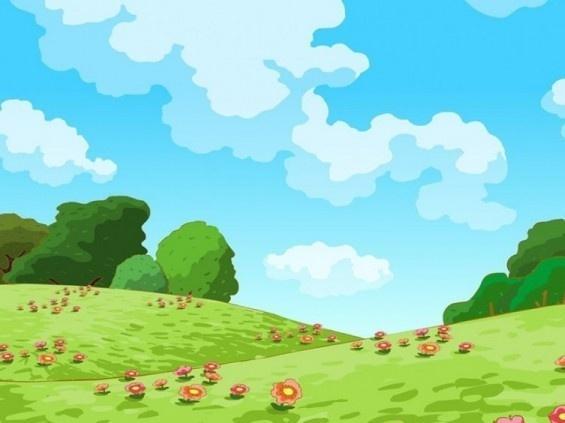 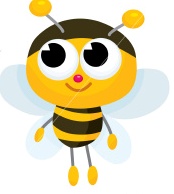 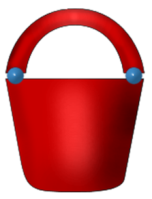 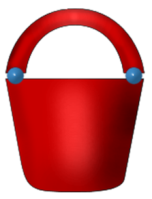 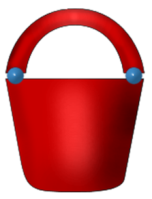 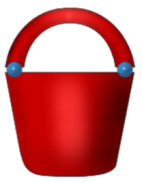 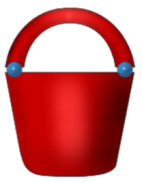 2
5
0
1
3
6
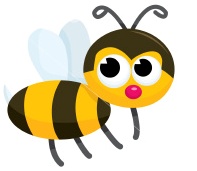 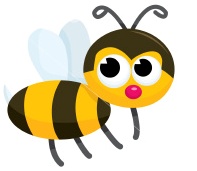 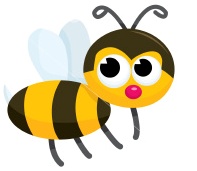 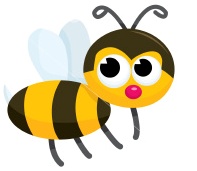 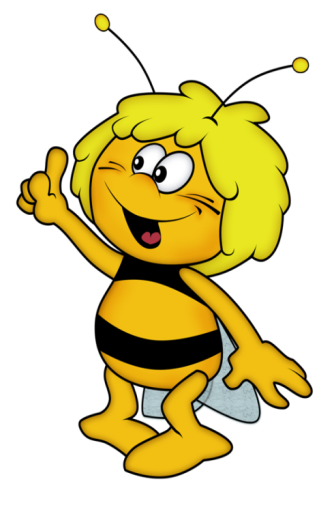 [Speaker Notes: http://img0.liveinternet.ru/images/foto/b/2/apps/1/442/1442302_e5653f430749.jpg]
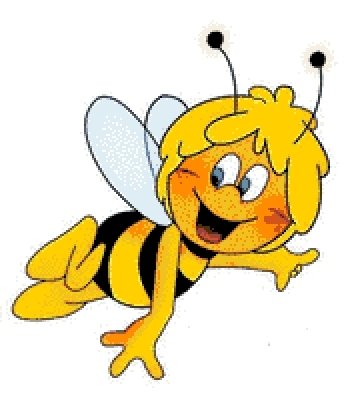 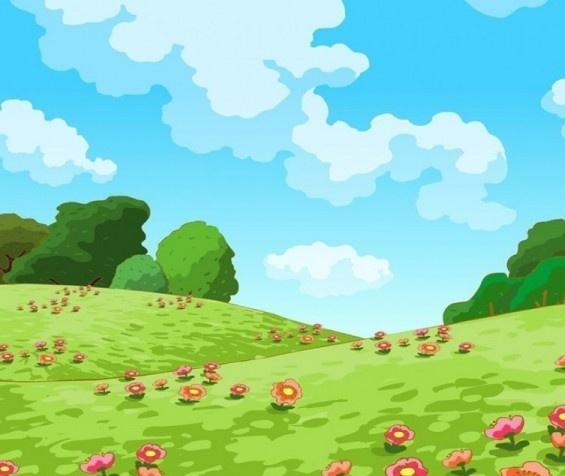 Ошибка!
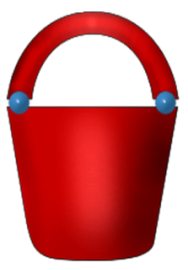 [Speaker Notes: http://s57.radikal.ru/i158/0907/c6/968604d302ac.jpg]
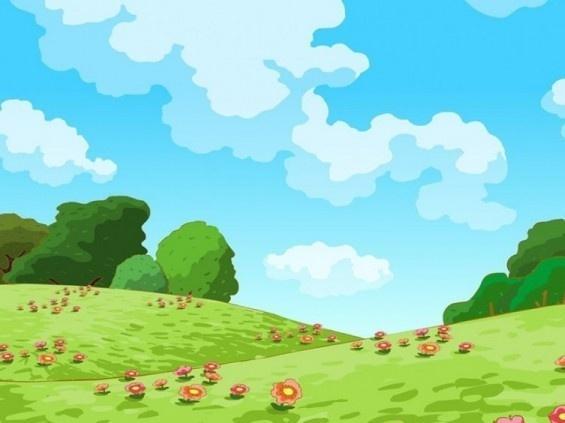 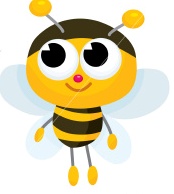 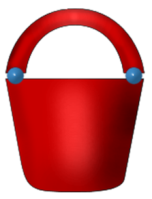 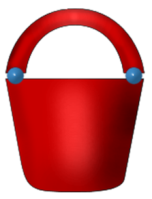 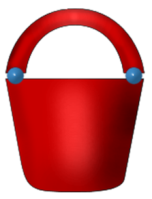 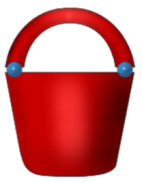 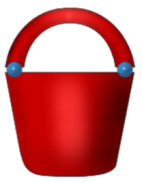 3
2
6
5
4
6
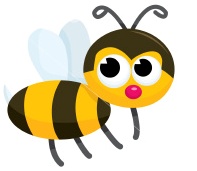 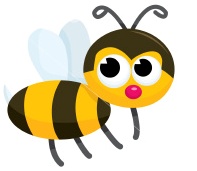 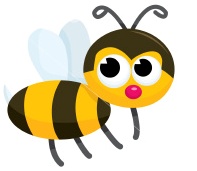 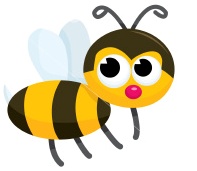 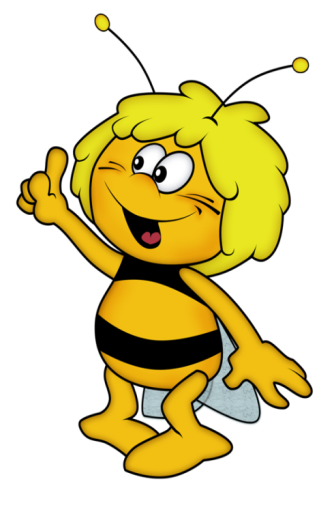 [Speaker Notes: http://img0.liveinternet.ru/images/foto/b/2/apps/1/442/1442302_e5653f430749.jpg]
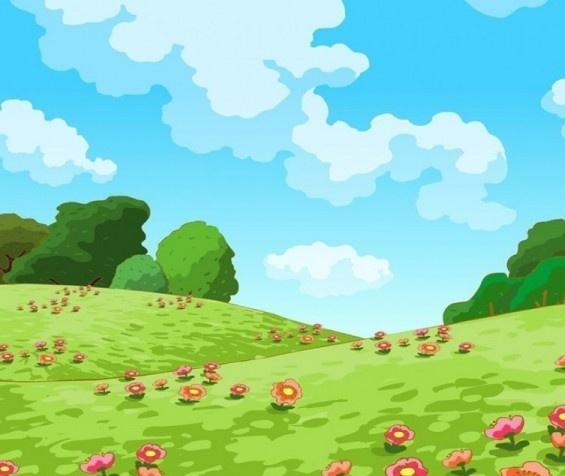 Не может быть!
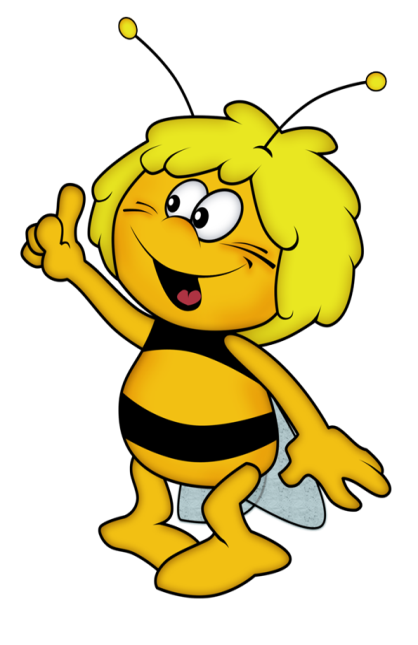 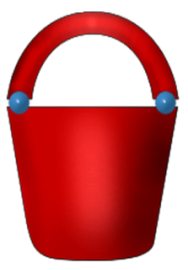 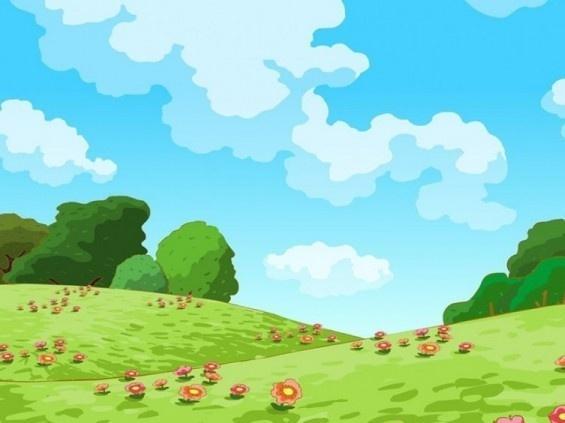 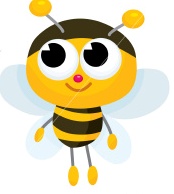 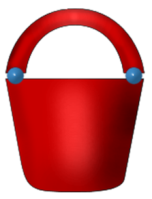 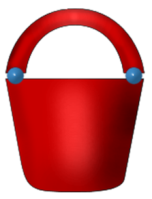 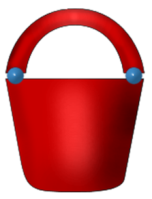 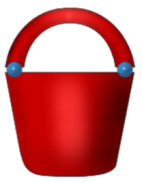 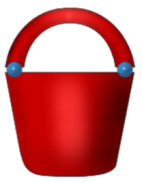 5
1
6
3
4
5
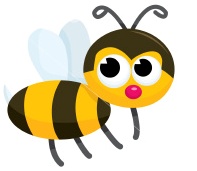 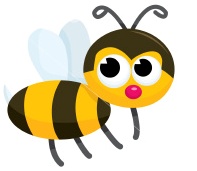 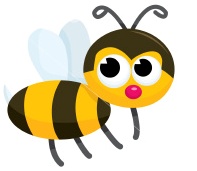 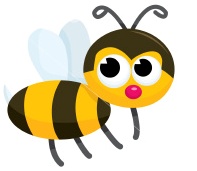 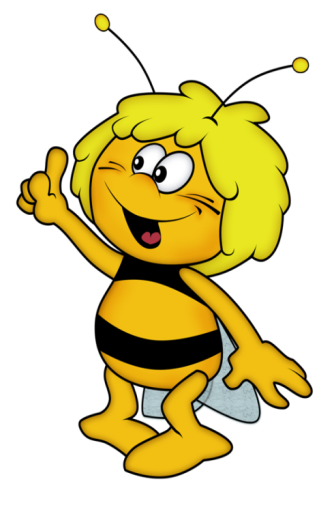 [Speaker Notes: http://img0.liveinternet.ru/images/foto/b/2/apps/1/442/1442302_e5653f430749.jpg]
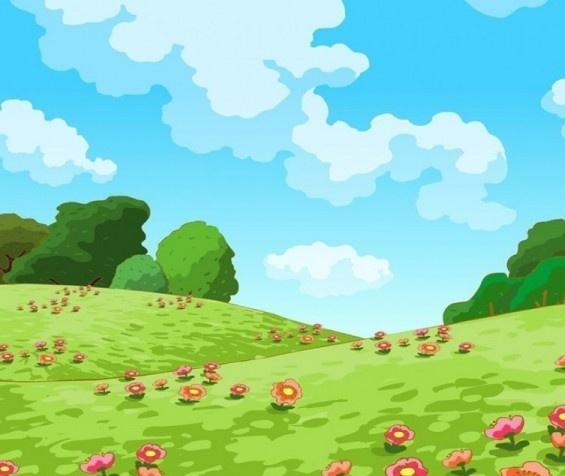 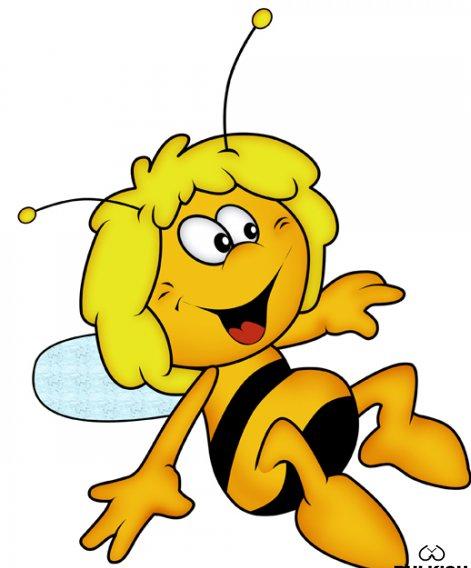 Не соглашусь!
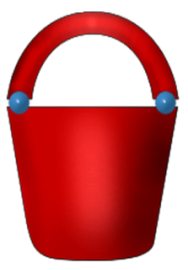 [Speaker Notes: http://nifiga-sebe.ru/uploads/posts/2009-02/thumbs/1235200920_pchela3.jpg]
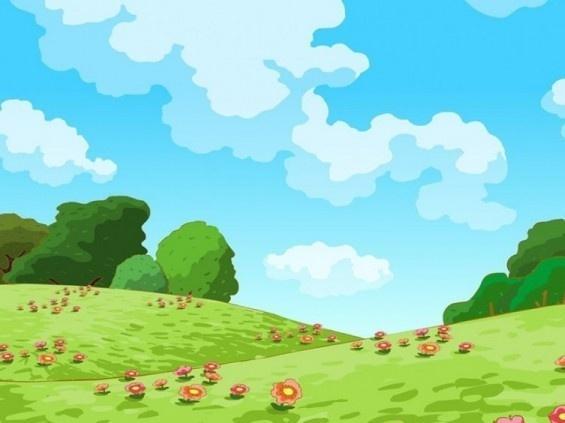 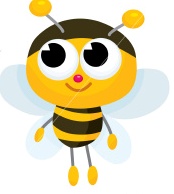 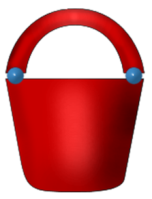 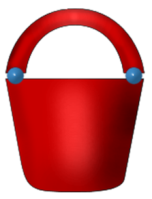 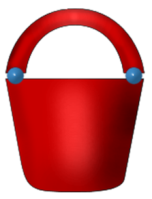 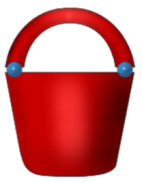 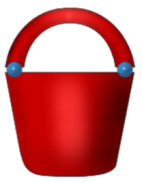 3
2
2
1
7
5
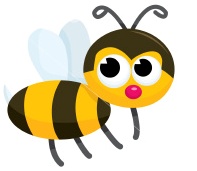 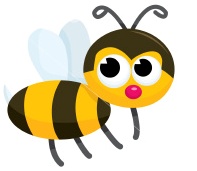 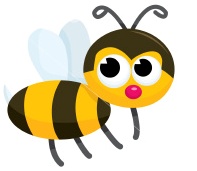 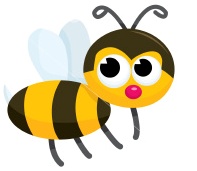 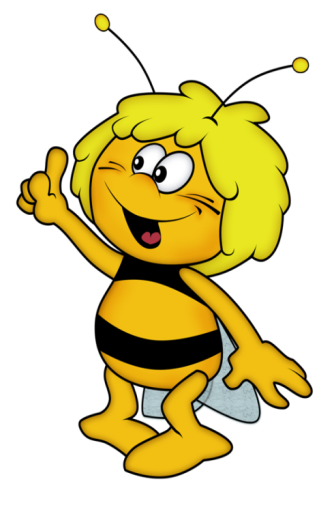 [Speaker Notes: http://img0.liveinternet.ru/images/foto/b/2/apps/1/442/1442302_e5653f430749.jpg]
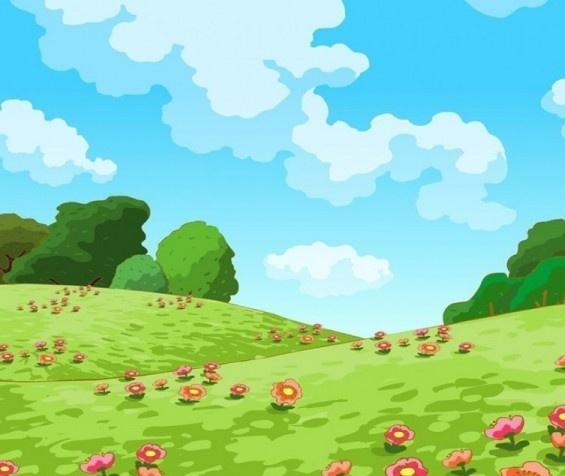 Неужели? 
Подумай еще!
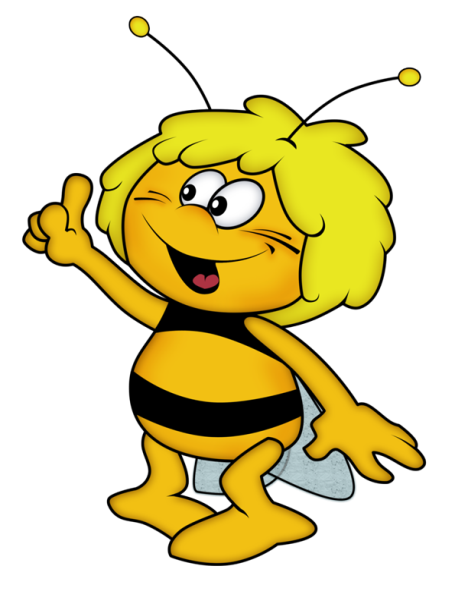 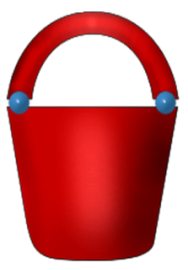 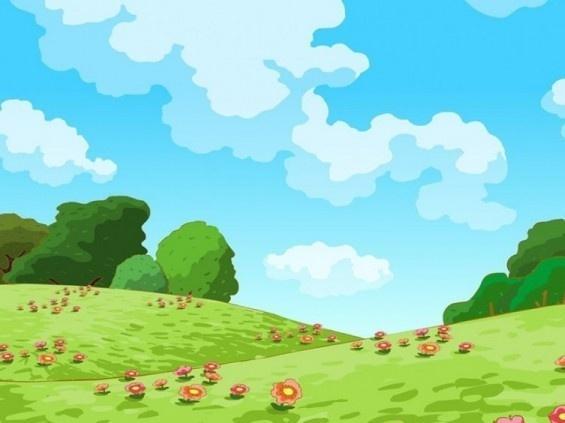 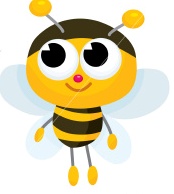 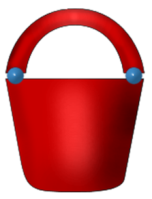 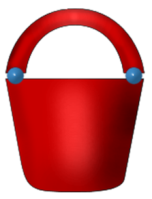 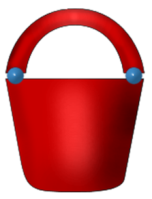 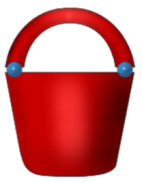 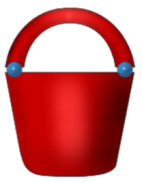 2
4
0
1
3
5
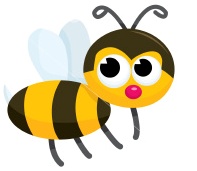 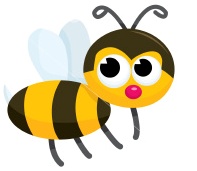 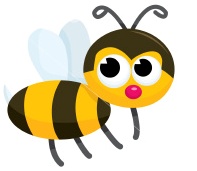 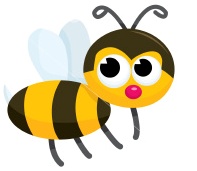 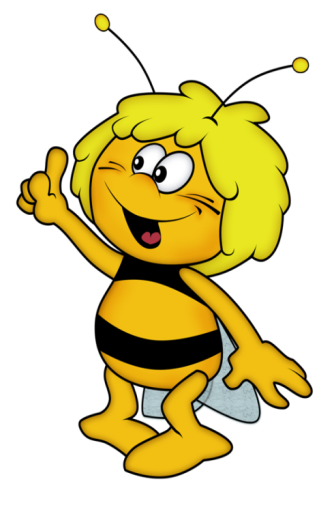 [Speaker Notes: http://img0.liveinternet.ru/images/foto/b/2/apps/1/442/1442302_e5653f430749.jpg]
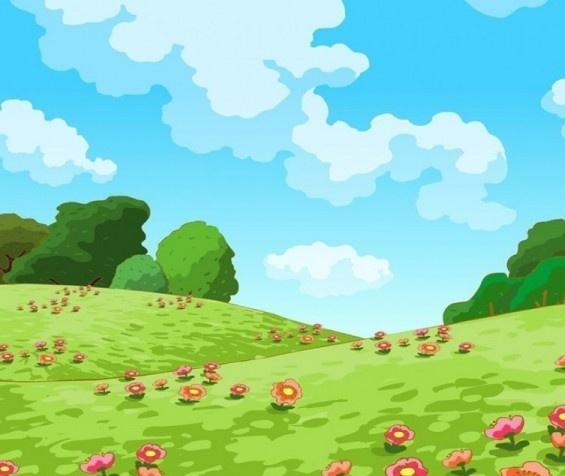 Да нет же!
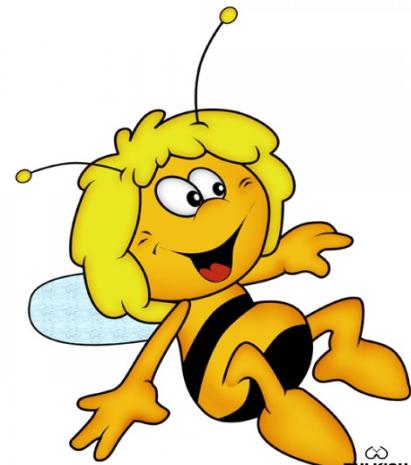 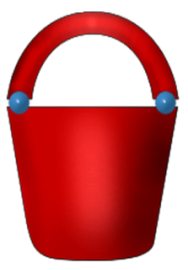 [Speaker Notes: http://nifiga-sebe.ru/uploads/posts/2009-02/thumbs/1235200920_pchela3.jpg]
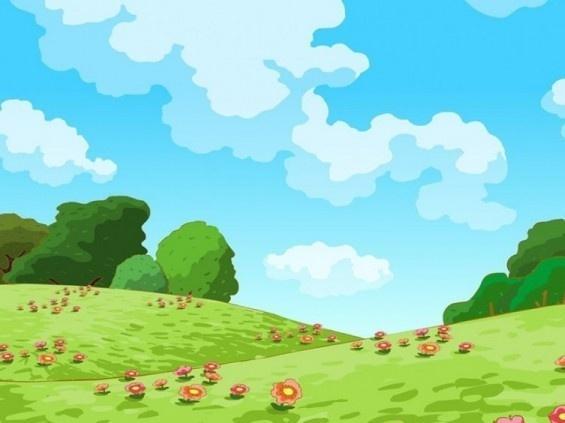 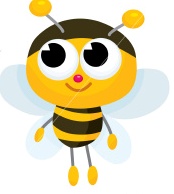 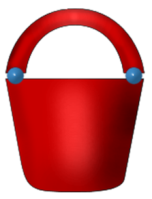 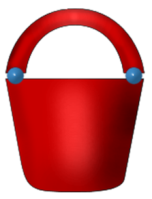 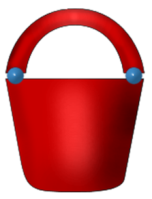 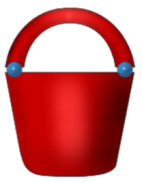 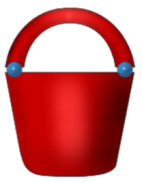 3
3
4
8
2
5
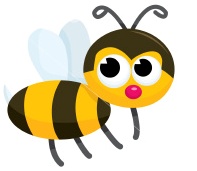 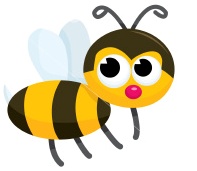 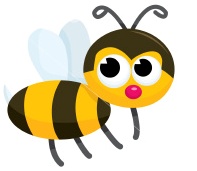 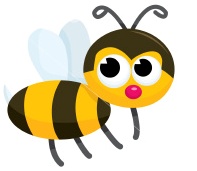 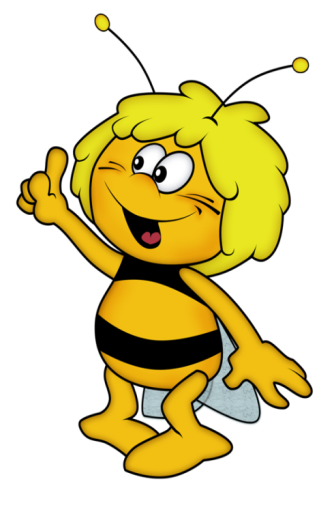 [Speaker Notes: http://img0.liveinternet.ru/images/foto/b/2/apps/1/442/1442302_e5653f430749.jpg]
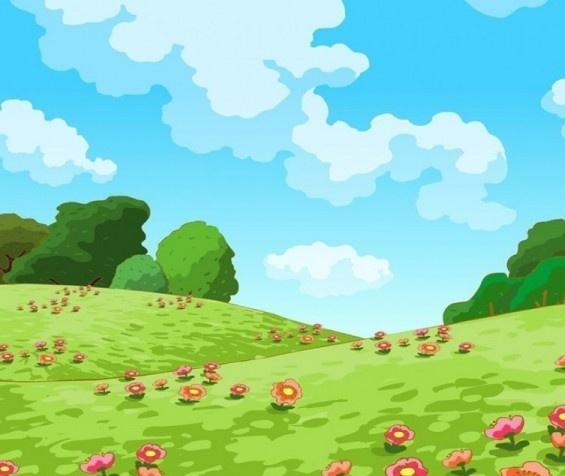 Нет!
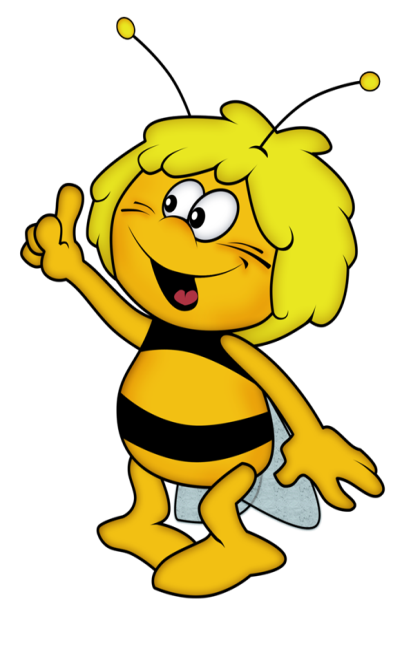 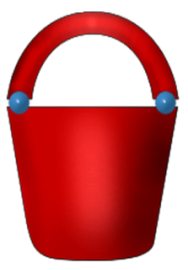 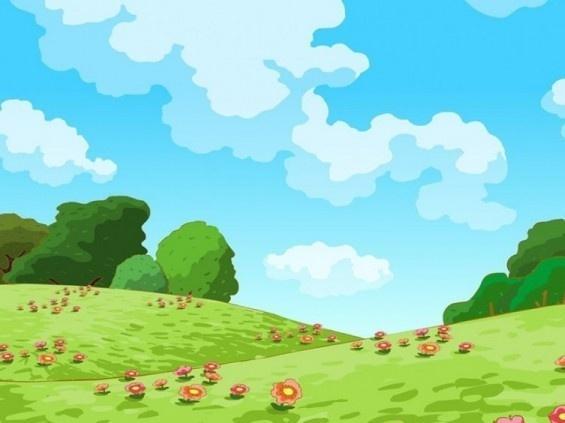 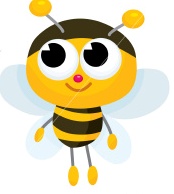 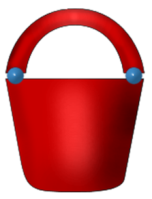 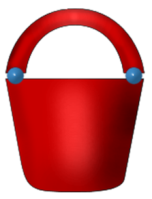 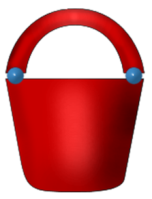 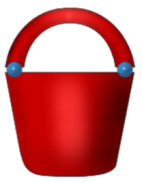 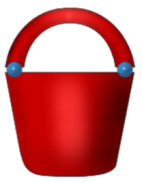 4
1
2
5
3
4
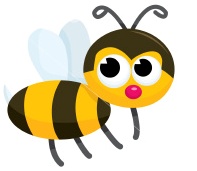 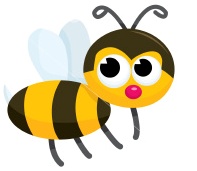 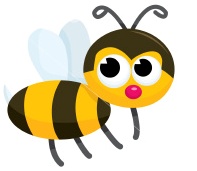 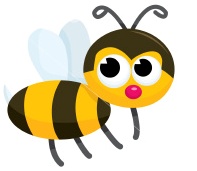 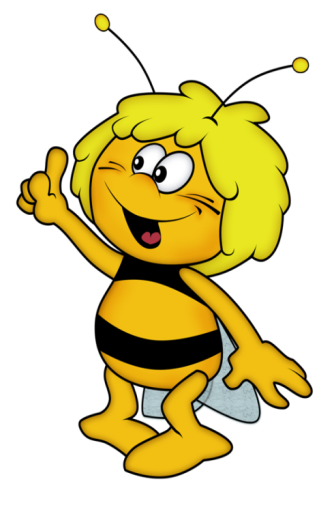 [Speaker Notes: http://img0.liveinternet.ru/images/foto/b/2/apps/1/442/1442302_e5653f430749.jpg]
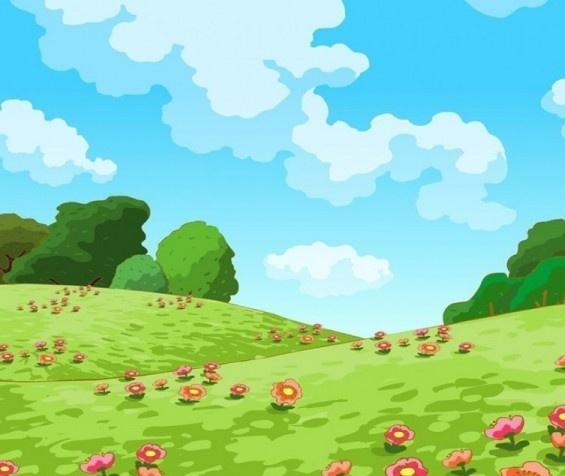 Нет!
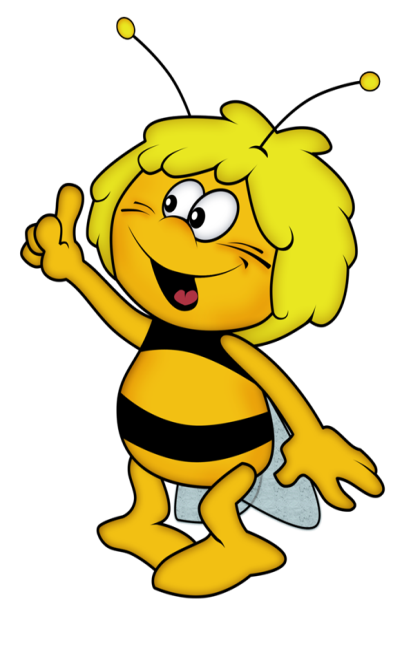 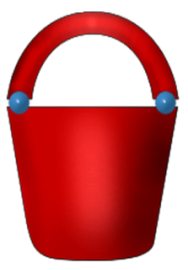 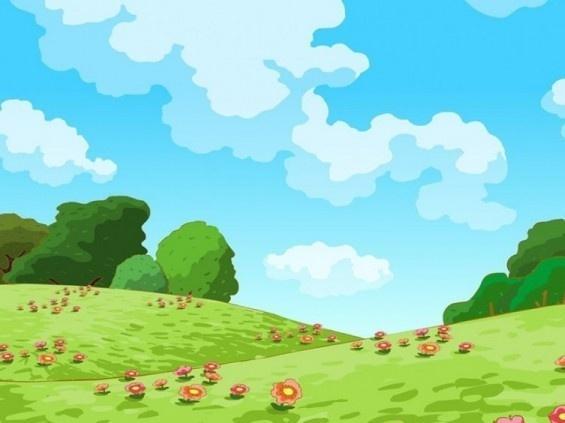 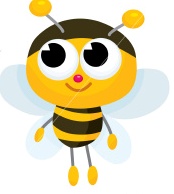 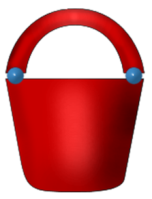 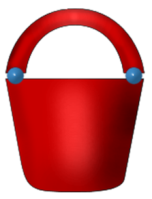 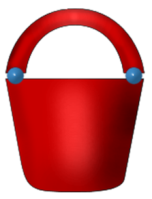 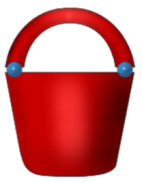 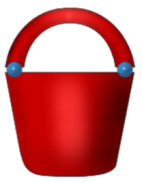 6
2
1
2
3
4
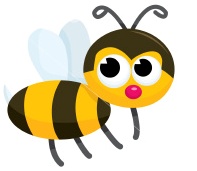 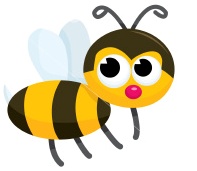 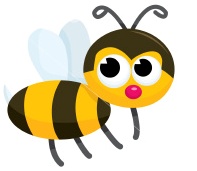 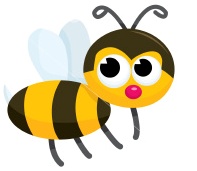 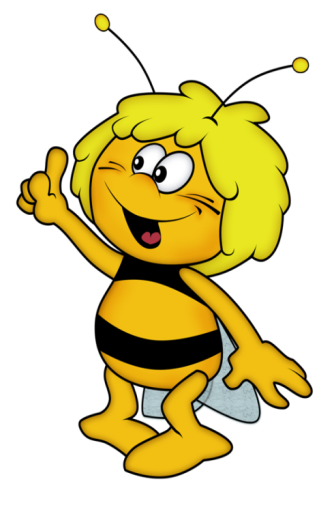 [Speaker Notes: http://img0.liveinternet.ru/images/foto/b/2/apps/1/442/1442302_e5653f430749.jpg]
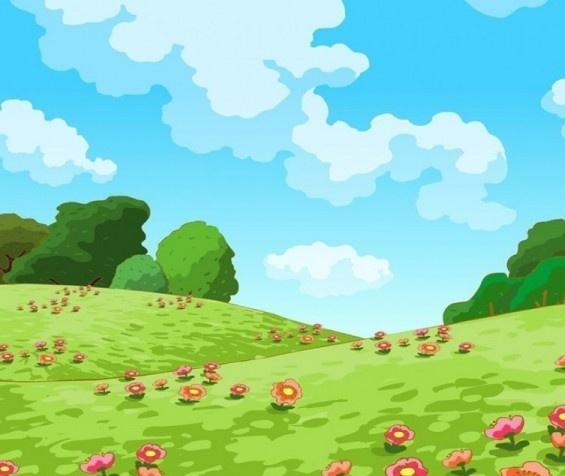 Ой!
Нет, конечно!
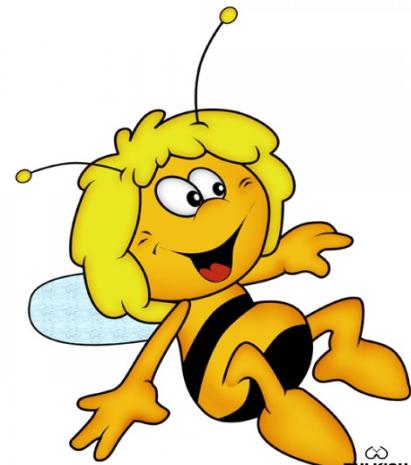 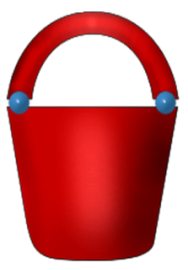 [Speaker Notes: http://nifiga-sebe.ru/uploads/posts/2009-02/thumbs/1235200920_pchela3.jpg]
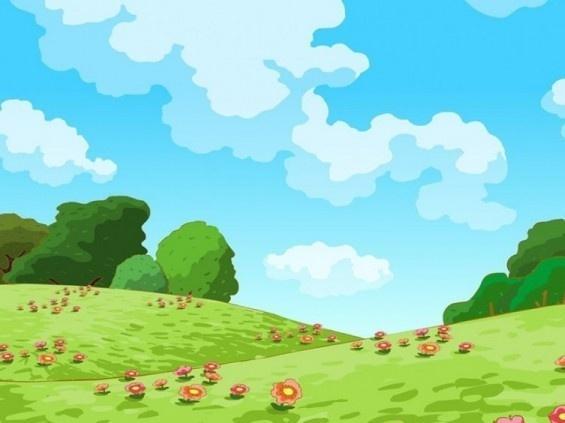 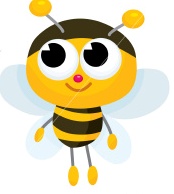 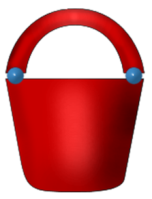 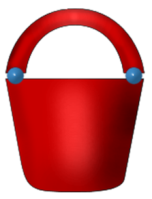 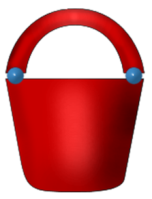 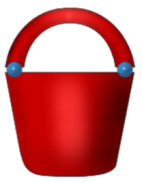 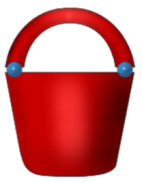 7
3
2
3
1
4
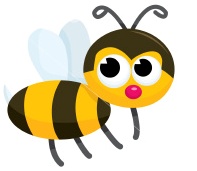 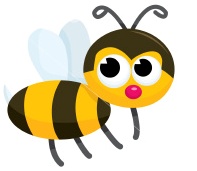 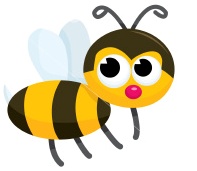 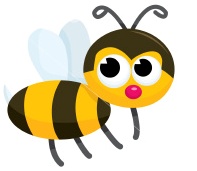 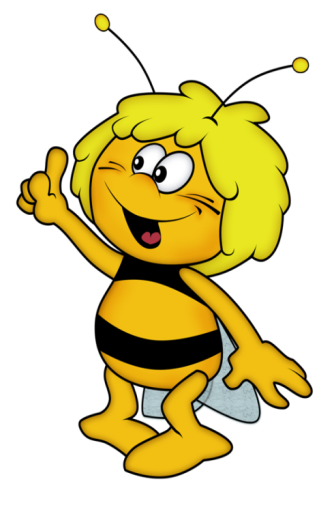 [Speaker Notes: http://img0.liveinternet.ru/images/foto/b/2/apps/1/442/1442302_e5653f430749.jpg]
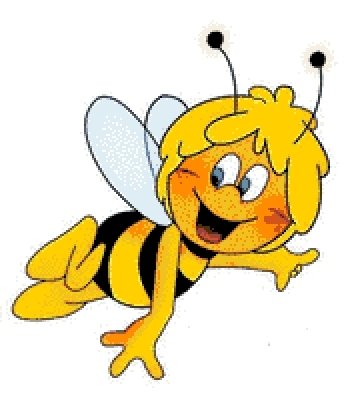 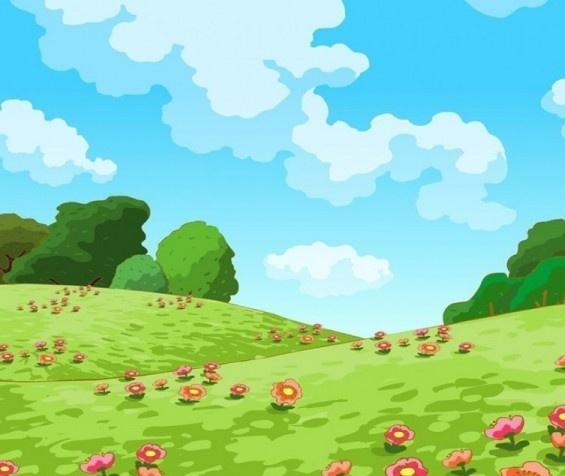 Ошибка!
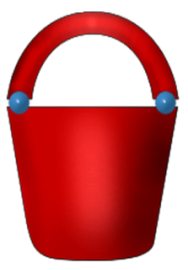 [Speaker Notes: http://s57.radikal.ru/i158/0907/c6/968604d302ac.jpg]
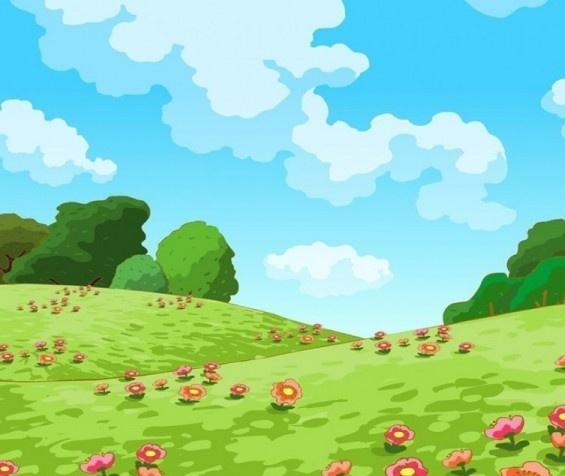 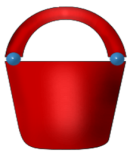 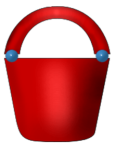 1
1
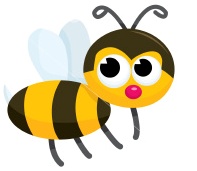 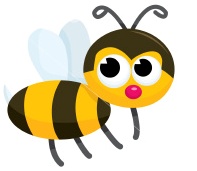 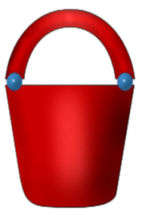 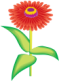 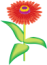 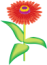 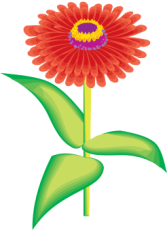 0
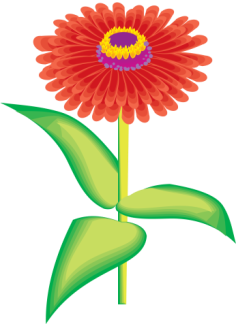 2
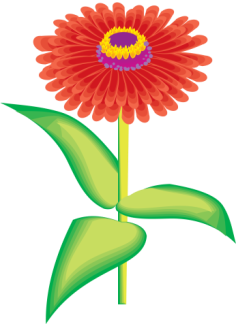 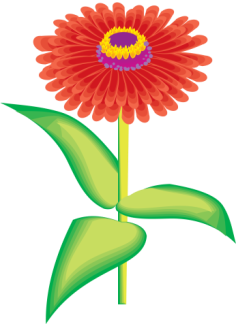 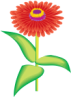 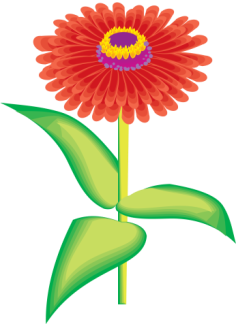 3
4
1
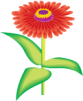 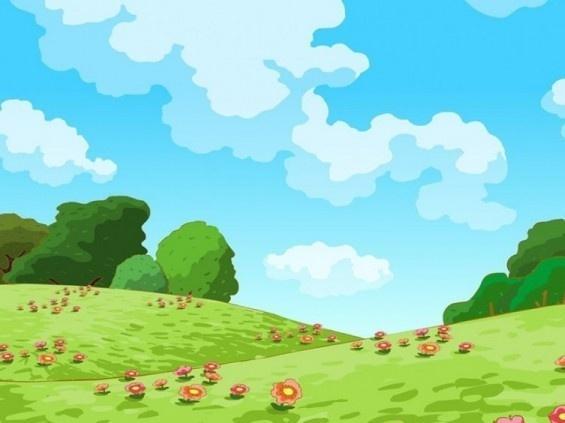 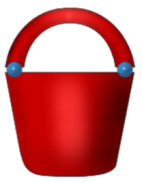 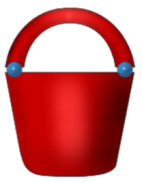 2
1
4
5
3
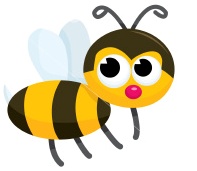 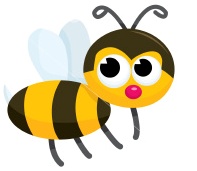 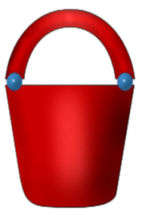 [Speaker Notes: http://img0.liveinternet.ru/images/foto/b/2/apps/1/442/1442302_e5653f430749.jpg]
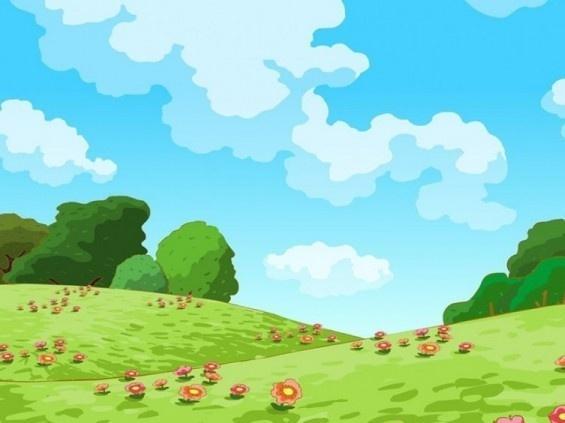 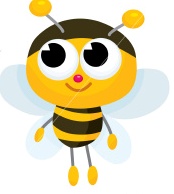 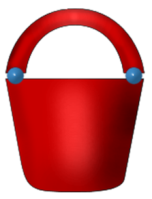 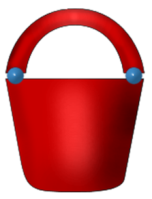 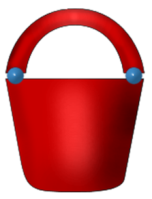 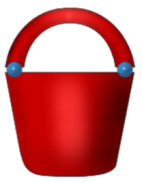 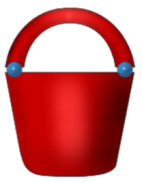 3
4
4
2
5
7
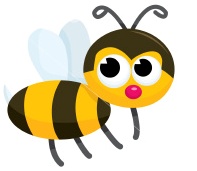 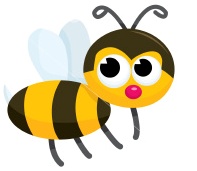 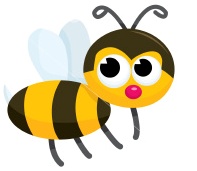 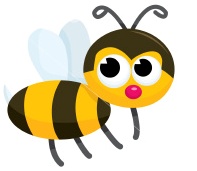 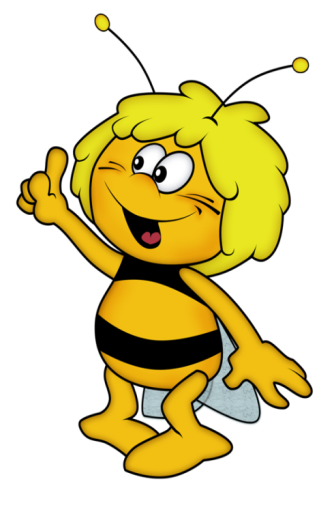 [Speaker Notes: http://img0.liveinternet.ru/images/foto/b/2/apps/1/442/1442302_e5653f430749.jpg]
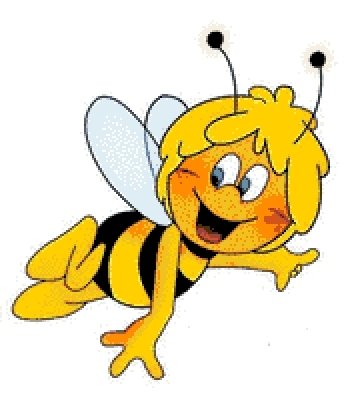 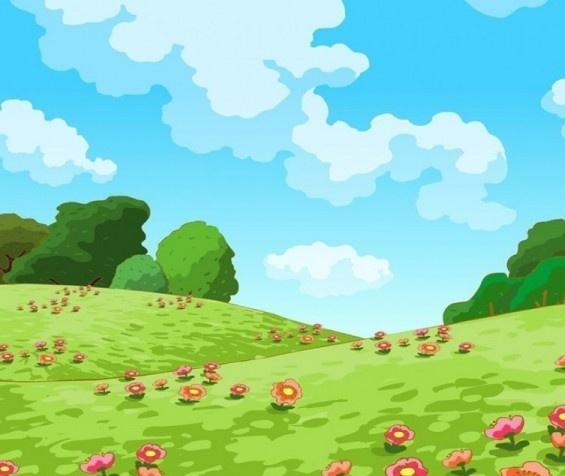 Как такое может быть?
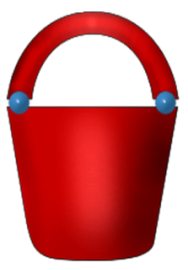 [Speaker Notes: http://s57.radikal.ru/i158/0907/c6/968604d302ac.jpg]
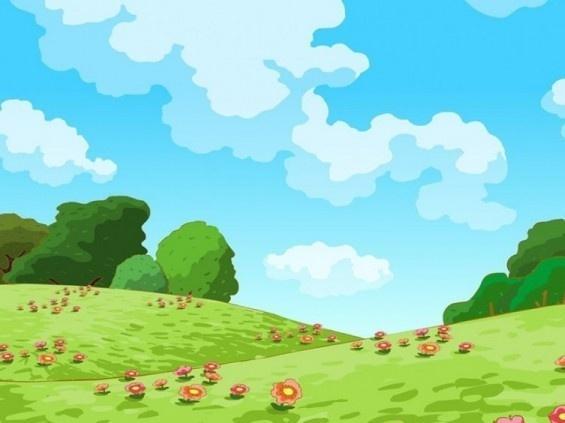 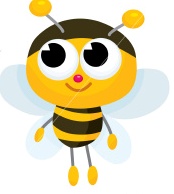 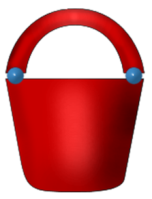 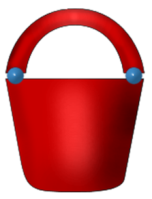 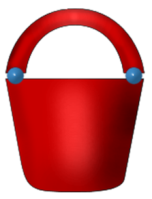 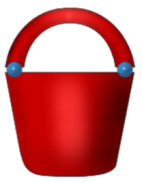 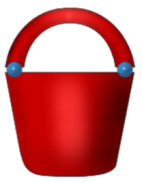 8
1
5
4
6
7
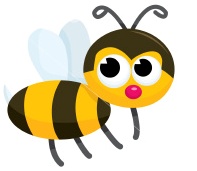 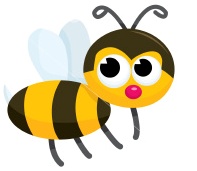 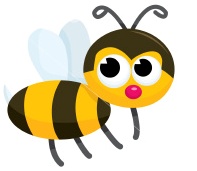 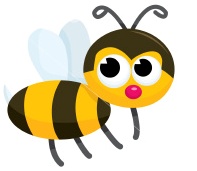 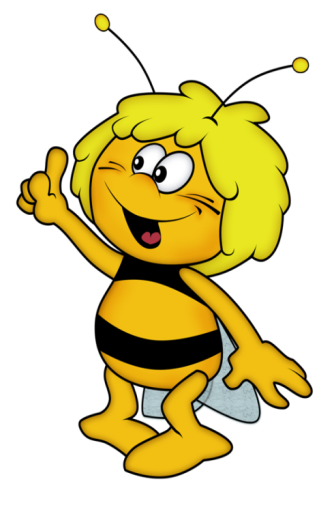 [Speaker Notes: http://img0.liveinternet.ru/images/foto/b/2/apps/1/442/1442302_e5653f430749.jpg]
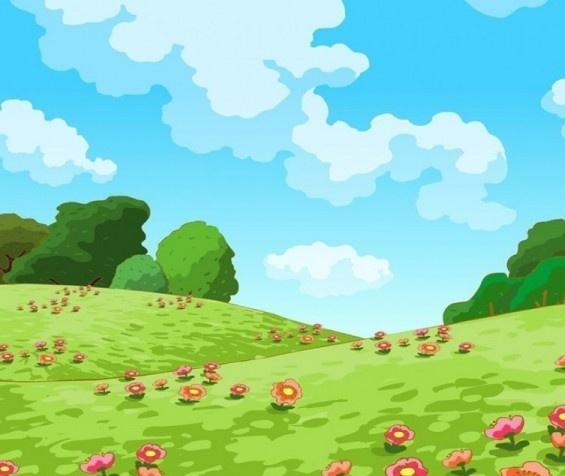 Сомневаюсь!
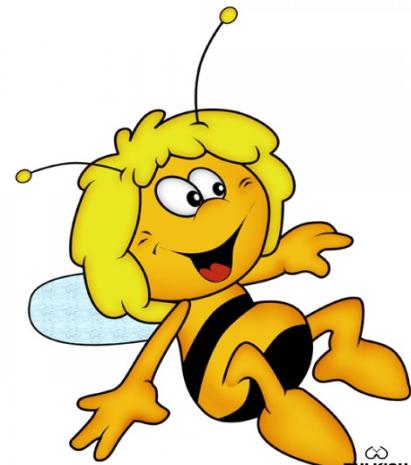 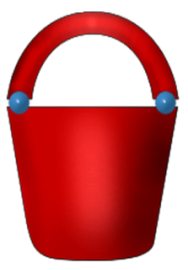 [Speaker Notes: http://nifiga-sebe.ru/uploads/posts/2009-02/thumbs/1235200920_pchela3.jpg]
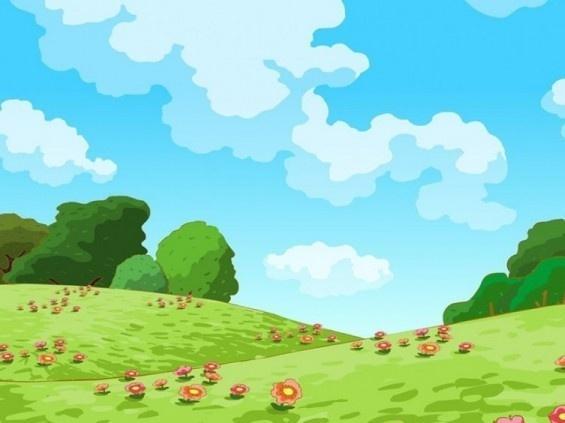 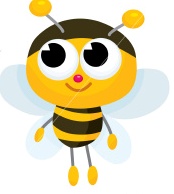 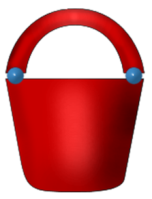 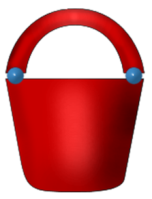 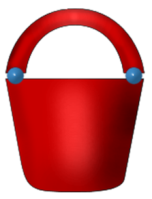 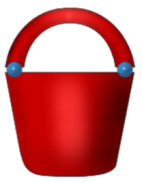 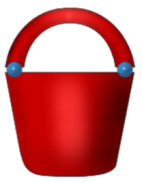 4
2
2
6
5
7
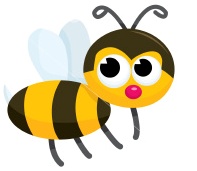 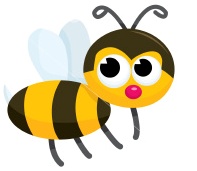 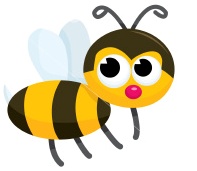 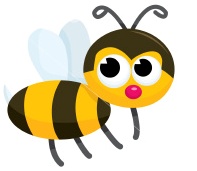 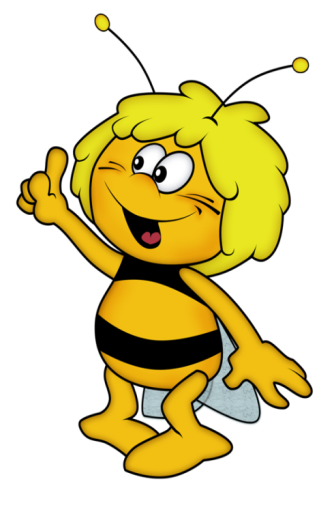 [Speaker Notes: http://img0.liveinternet.ru/images/foto/b/2/apps/1/442/1442302_e5653f430749.jpg]
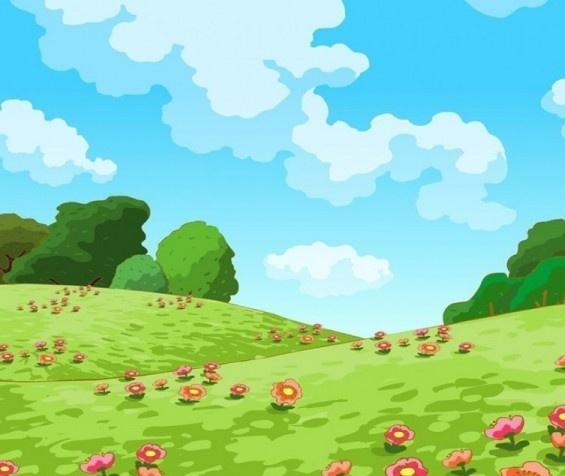 Нет!
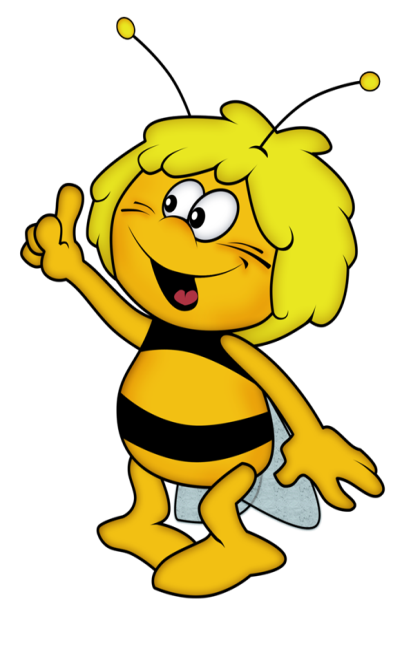 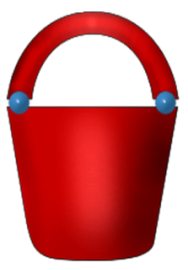 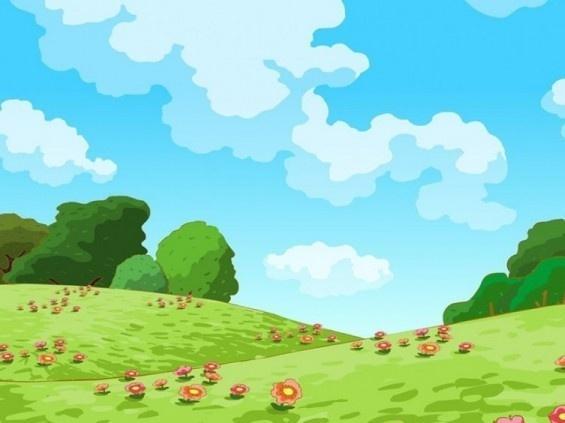 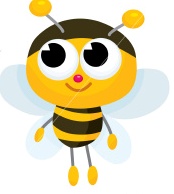 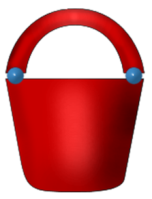 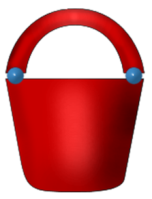 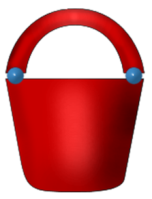 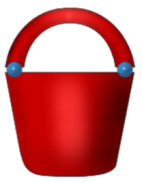 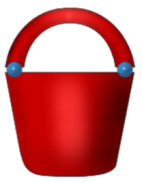 4
3
2
6
5
7
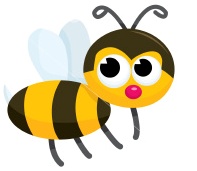 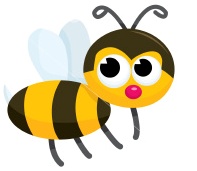 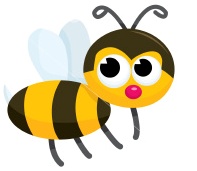 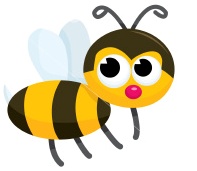 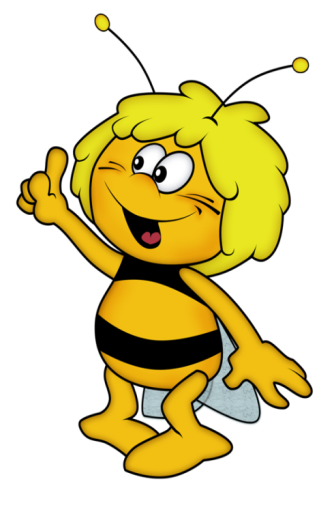 [Speaker Notes: http://img0.liveinternet.ru/images/foto/b/2/apps/1/442/1442302_e5653f430749.jpg]
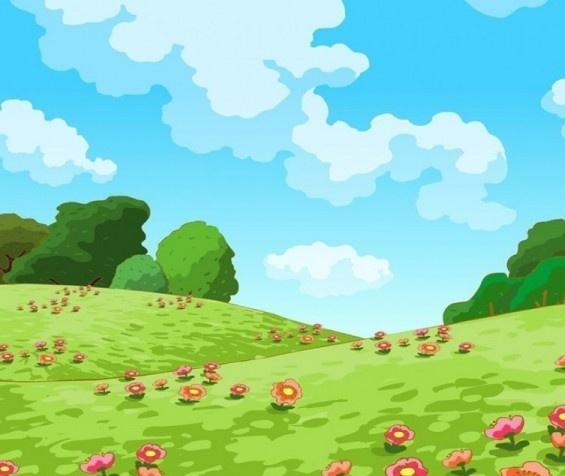 Да нет же!
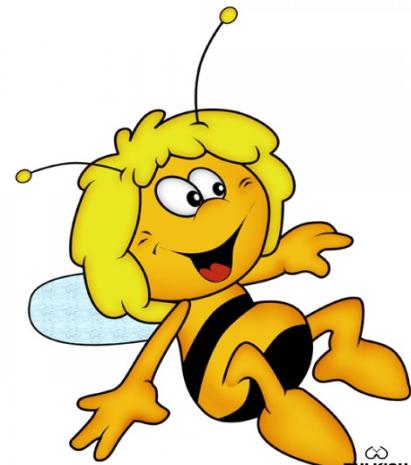 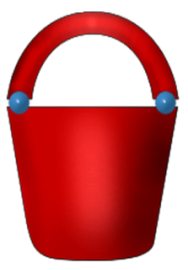 [Speaker Notes: http://nifiga-sebe.ru/uploads/posts/2009-02/thumbs/1235200920_pchela3.jpg]
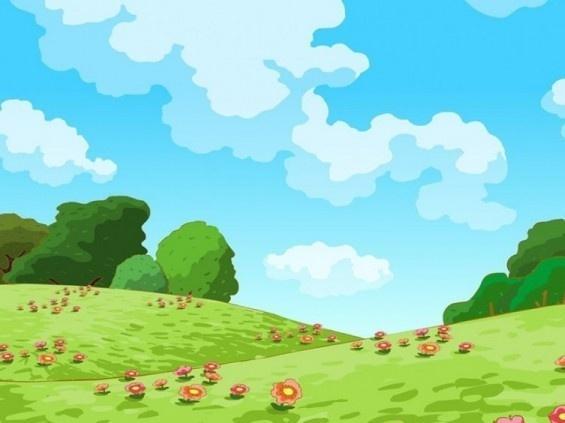 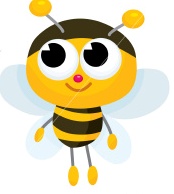 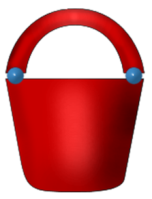 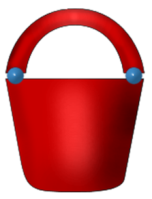 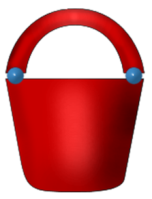 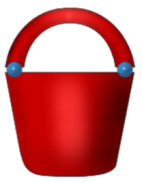 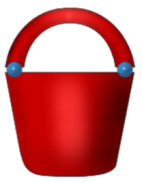 2
6
0
1
3
7
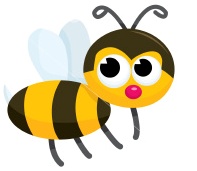 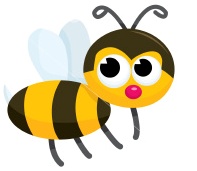 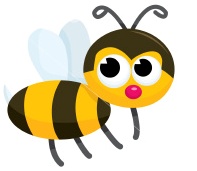 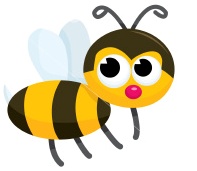 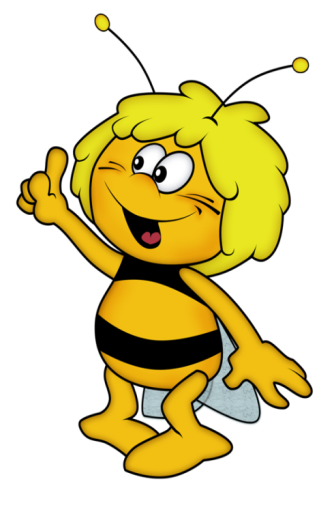 [Speaker Notes: http://img0.liveinternet.ru/images/foto/b/2/apps/1/442/1442302_e5653f430749.jpg]
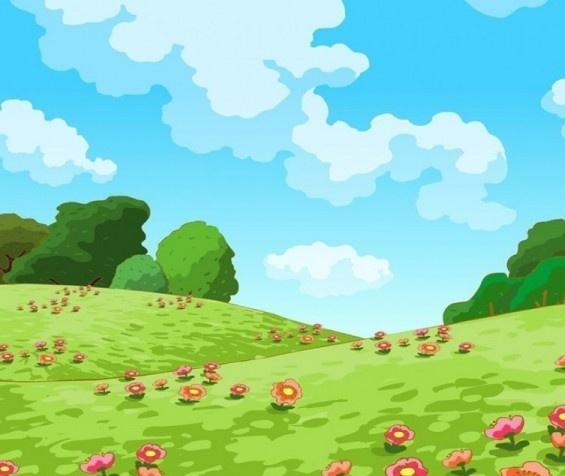 Не может быть!
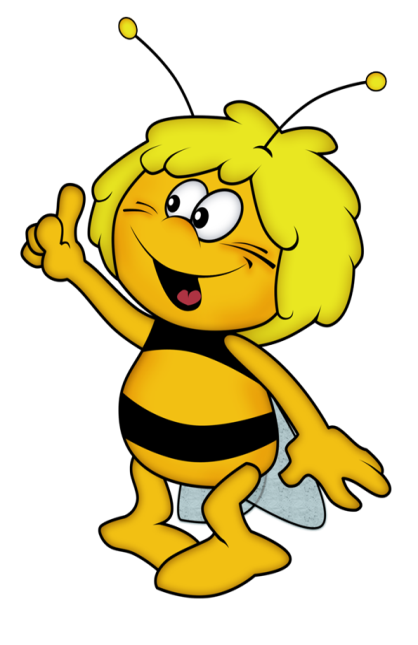 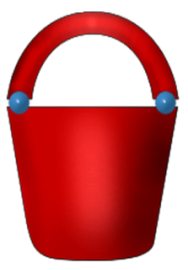 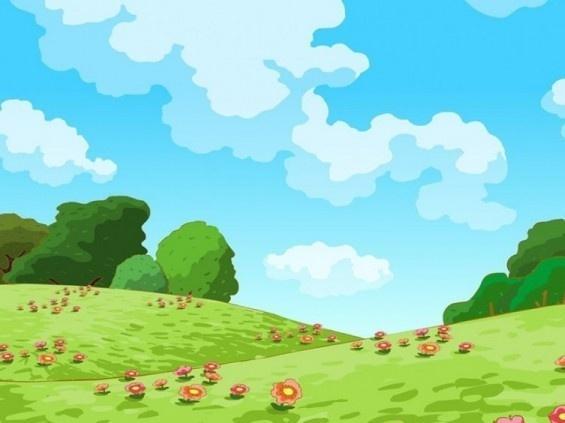 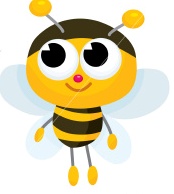 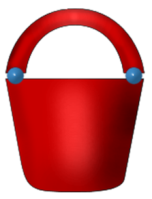 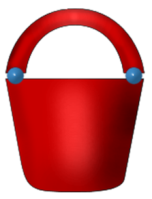 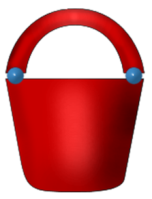 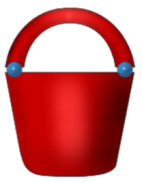 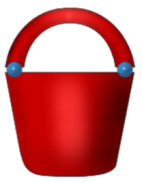 3
5
4
1
2
7
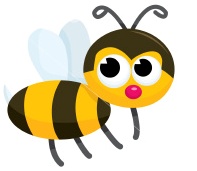 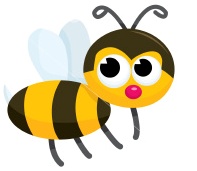 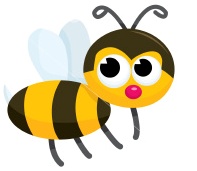 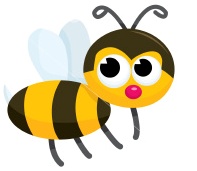 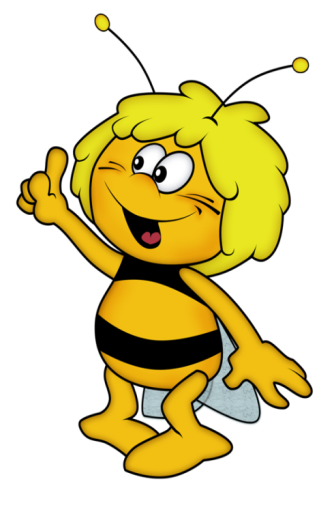 [Speaker Notes: http://img0.liveinternet.ru/images/foto/b/2/apps/1/442/1442302_e5653f430749.jpg]
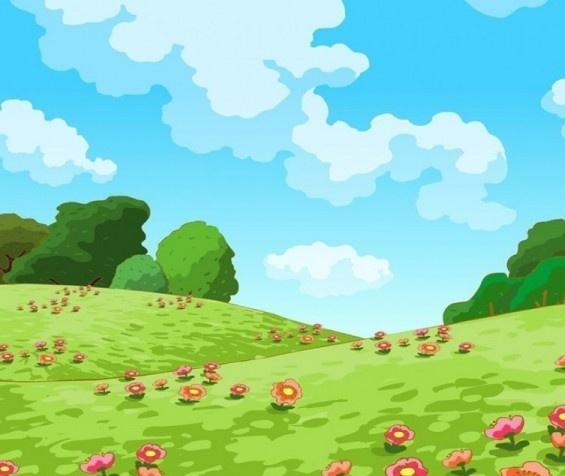 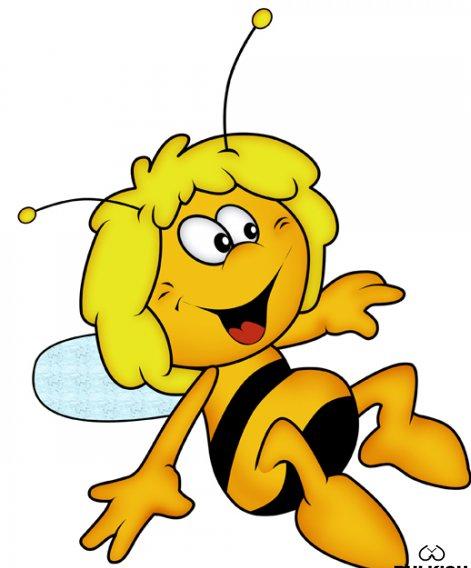 Не соглашусь!
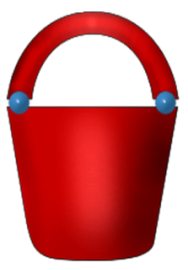 [Speaker Notes: http://nifiga-sebe.ru/uploads/posts/2009-02/thumbs/1235200920_pchela3.jpg]